español, con Quique
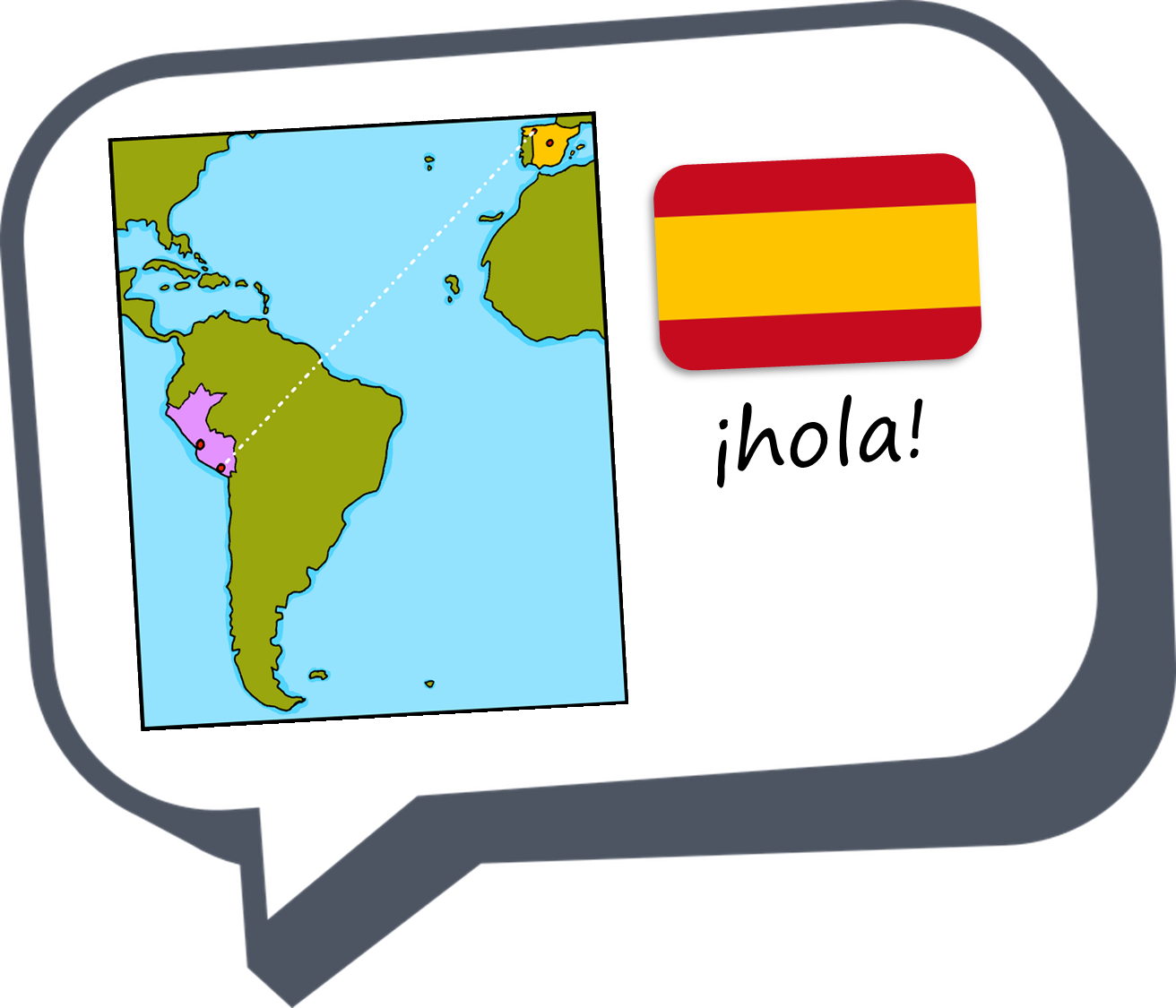 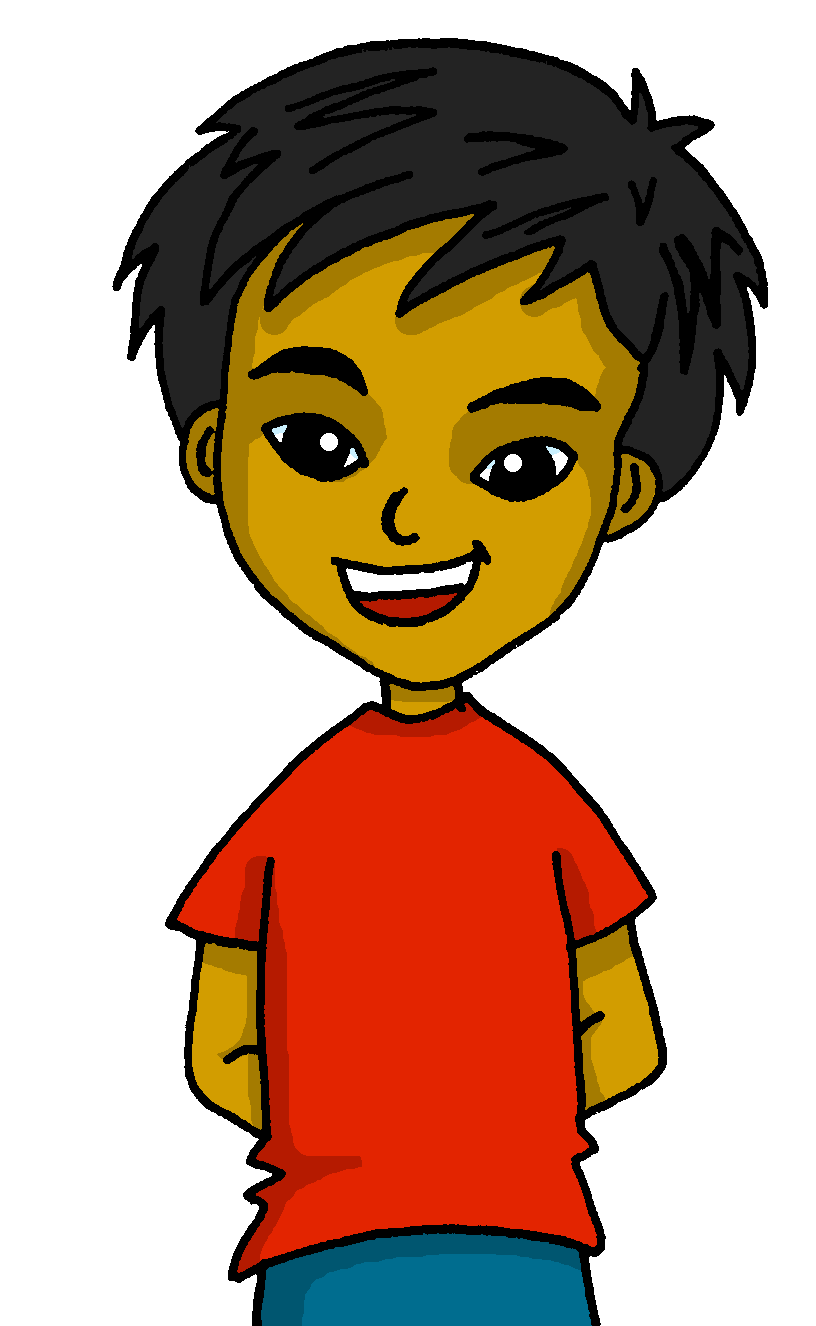 What do I know now?
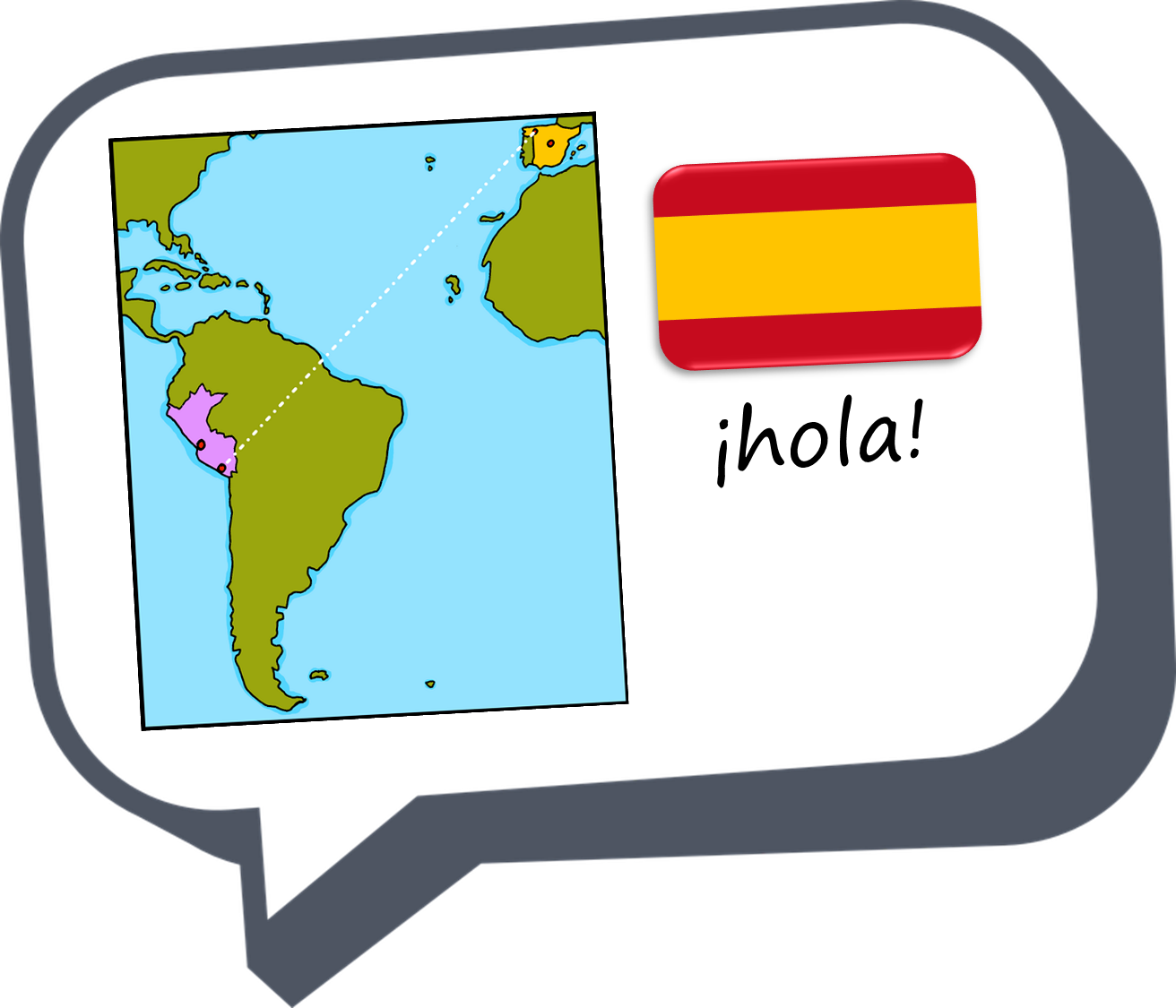 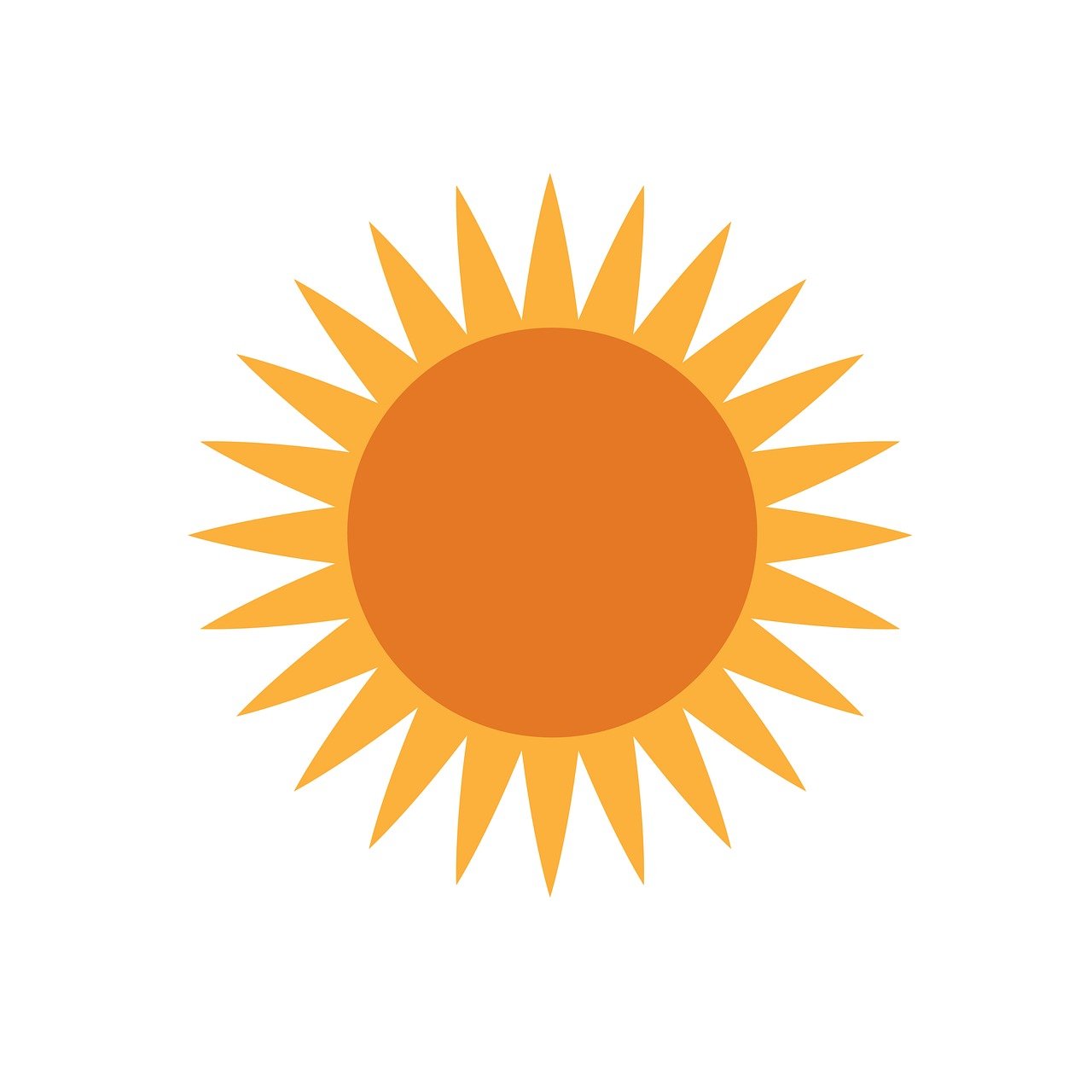 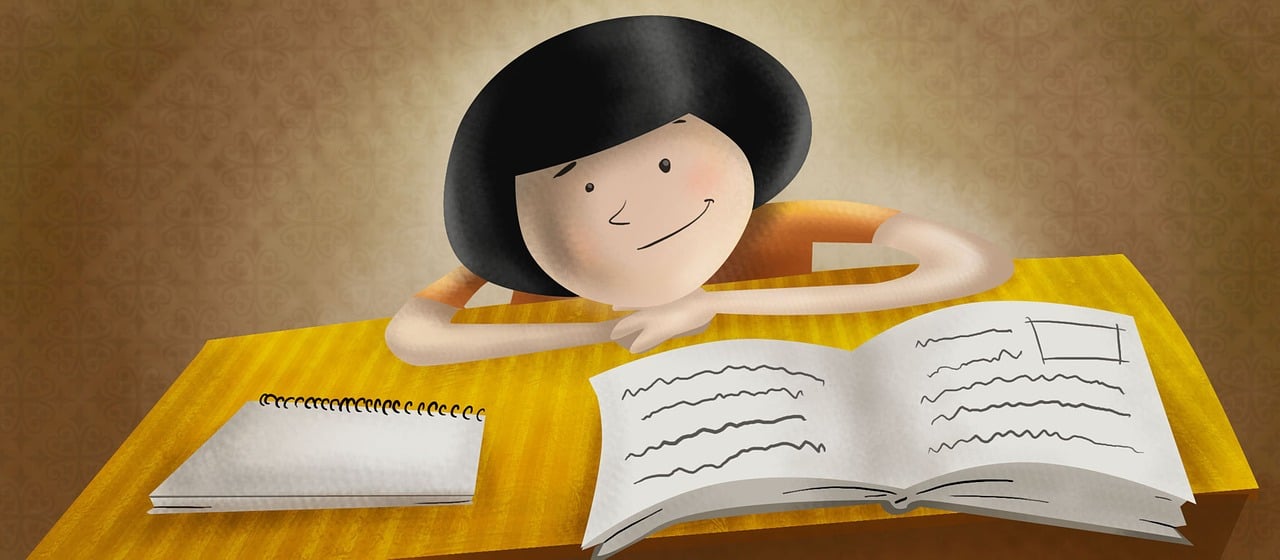 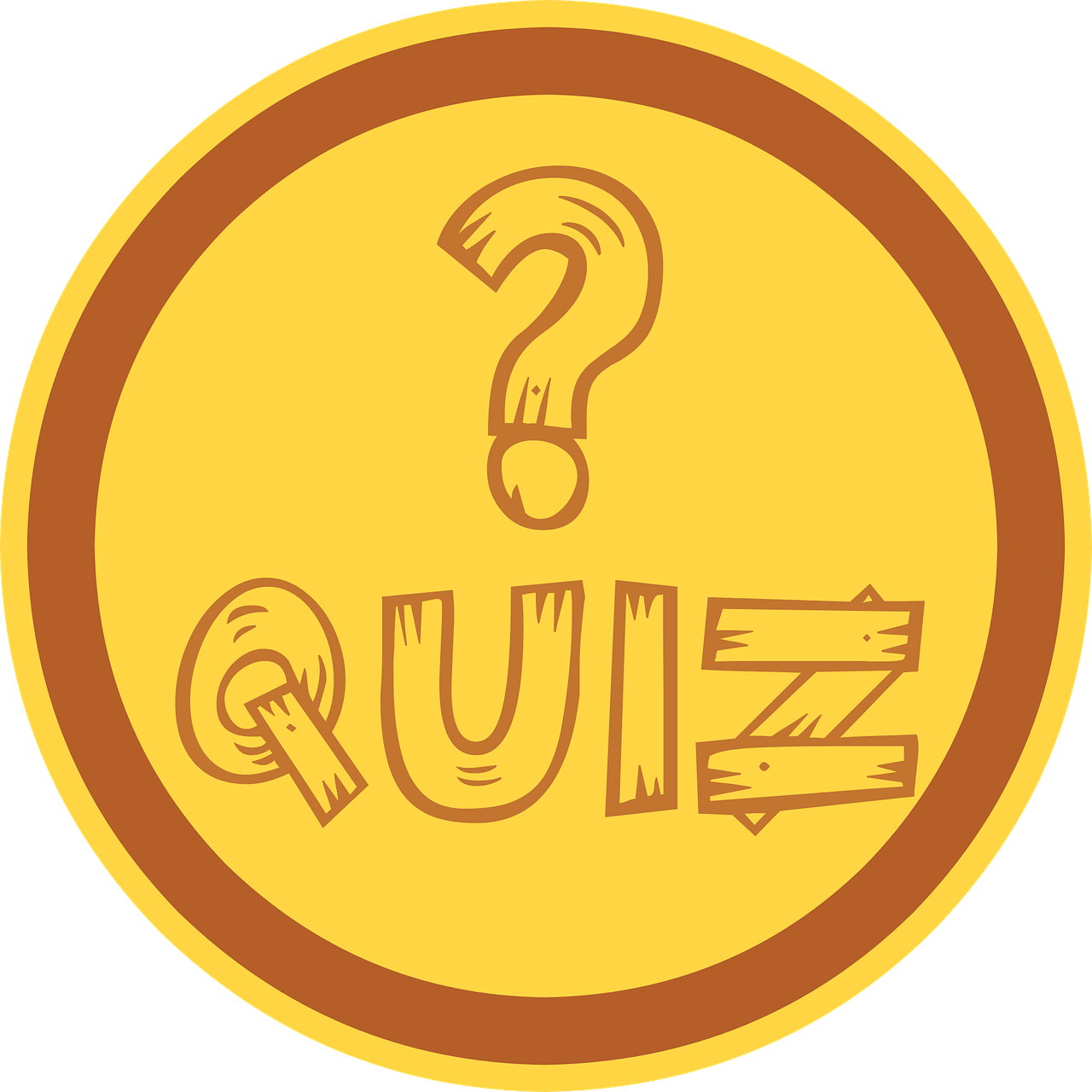 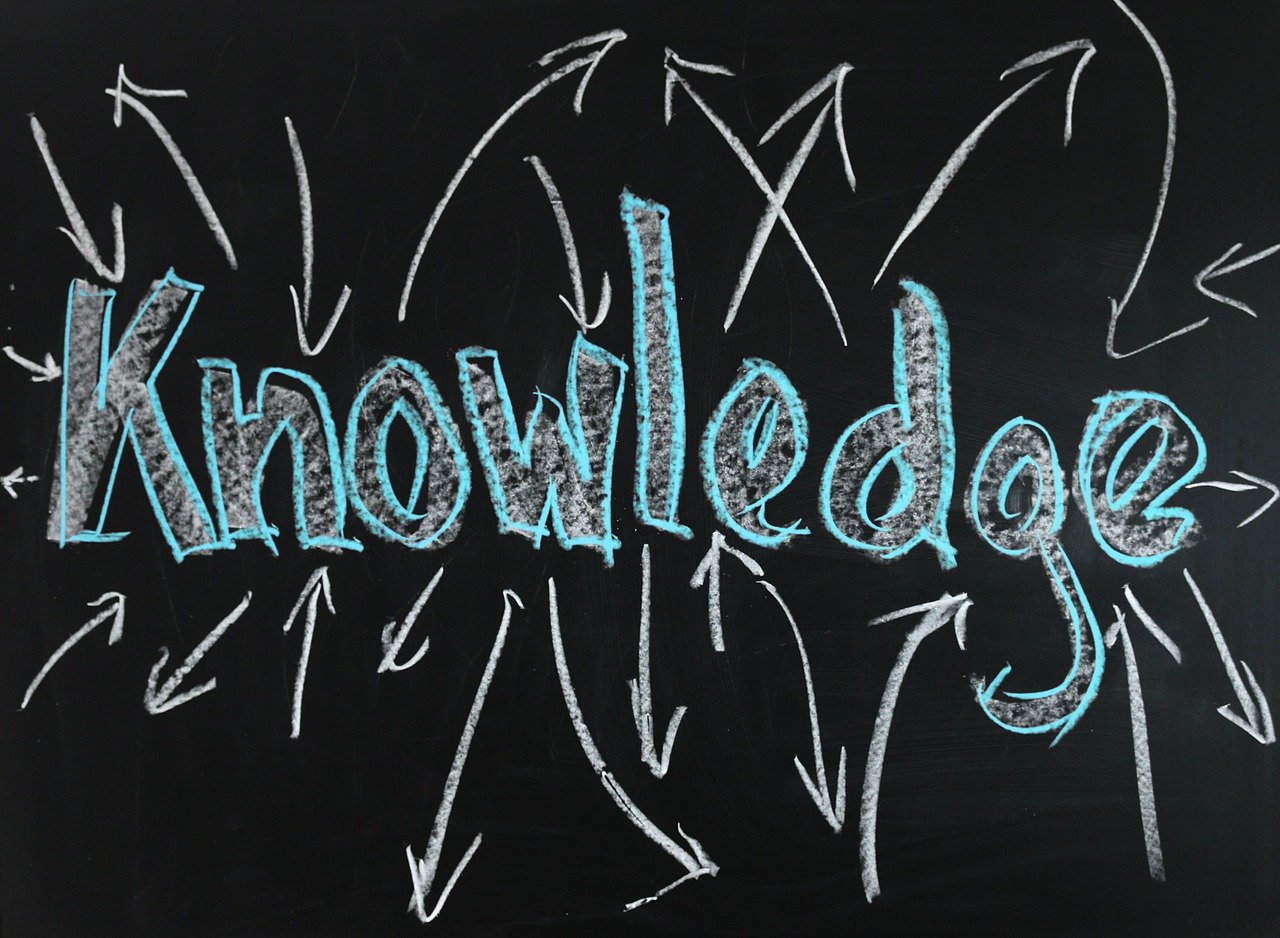 azul
Phonics quiz
[Speaker Notes: Artwork by Steve Clarke. Pronoun pictures from LDP (www.ldpedagogy.org). All additional pictures selected from Pixabay and are
available under a Creative Commons license, no attribution required.

This lesson contains phonics read aloud and transcription assessments to check progress in SSC (sound-symbol correspondences) introduced and practised this year and in years 3 and 4.

Total marks available: 28 (14 read aloud, 14 transcription).]
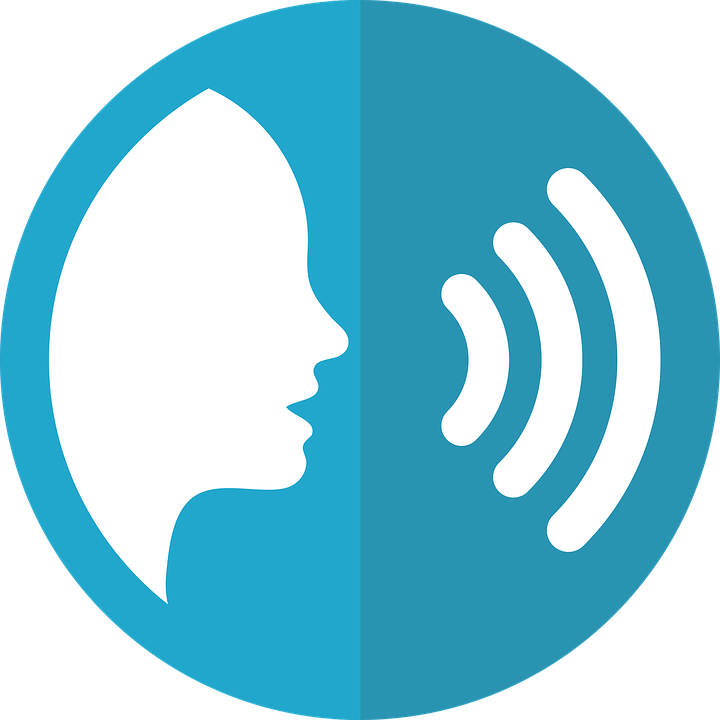 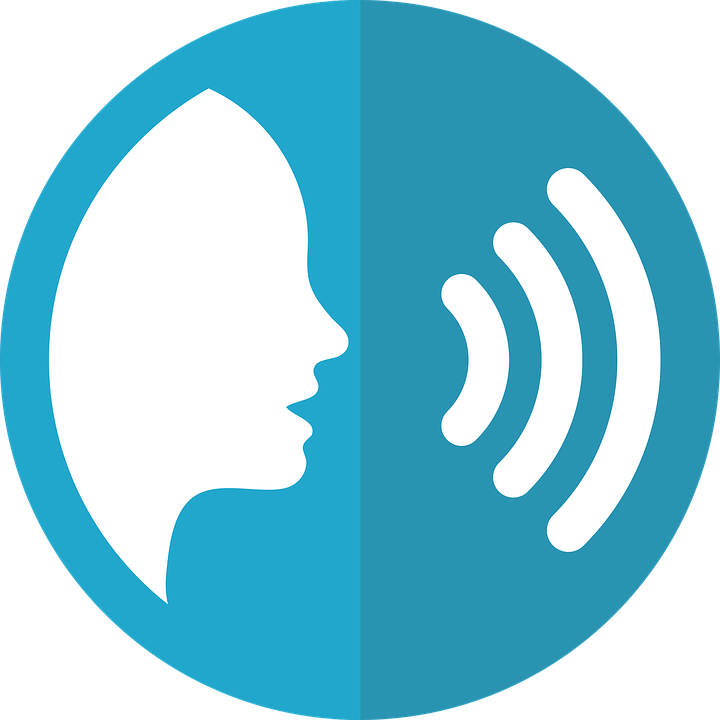 [cu]
[ce]
pronunciar
pronunciar
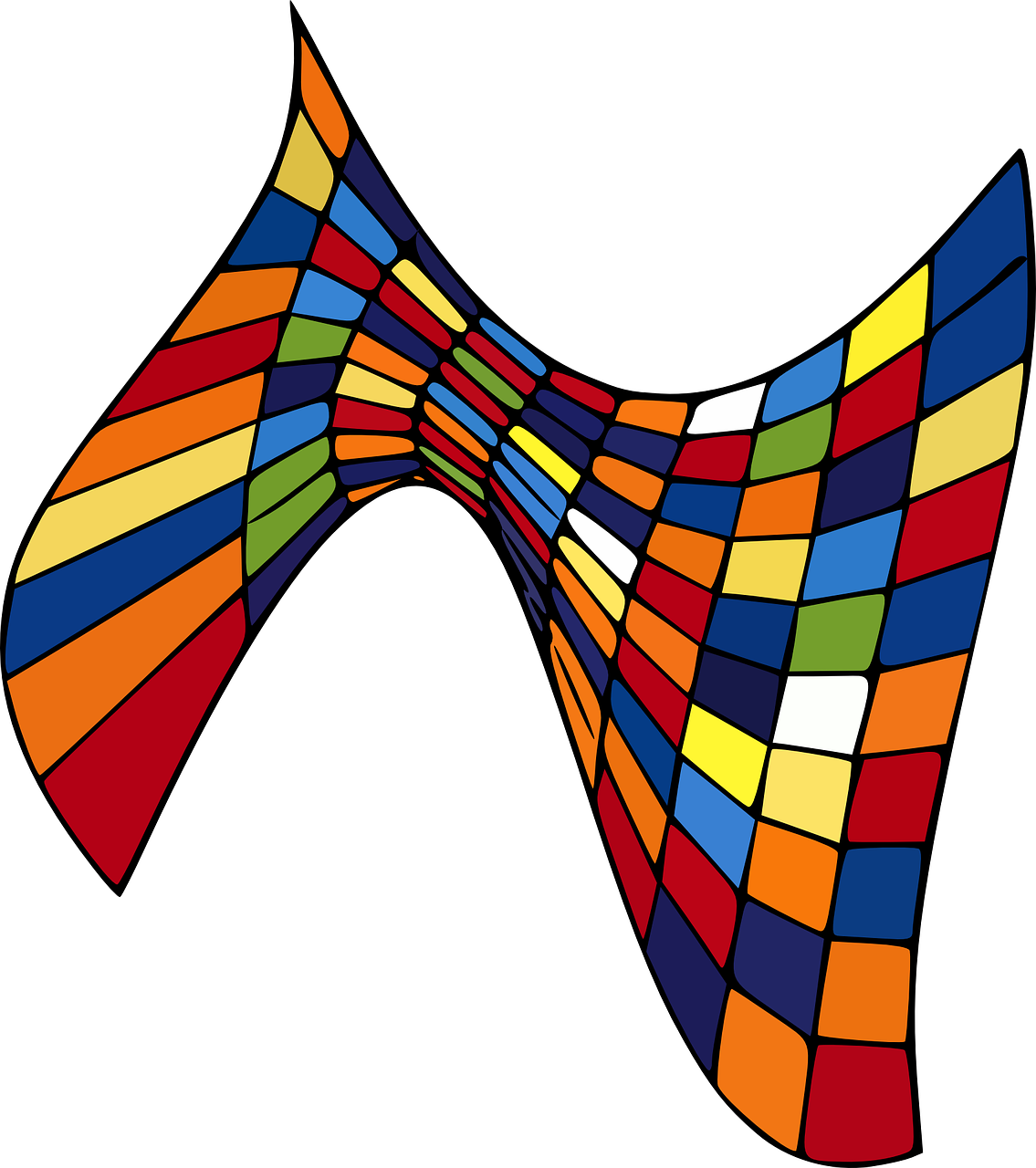 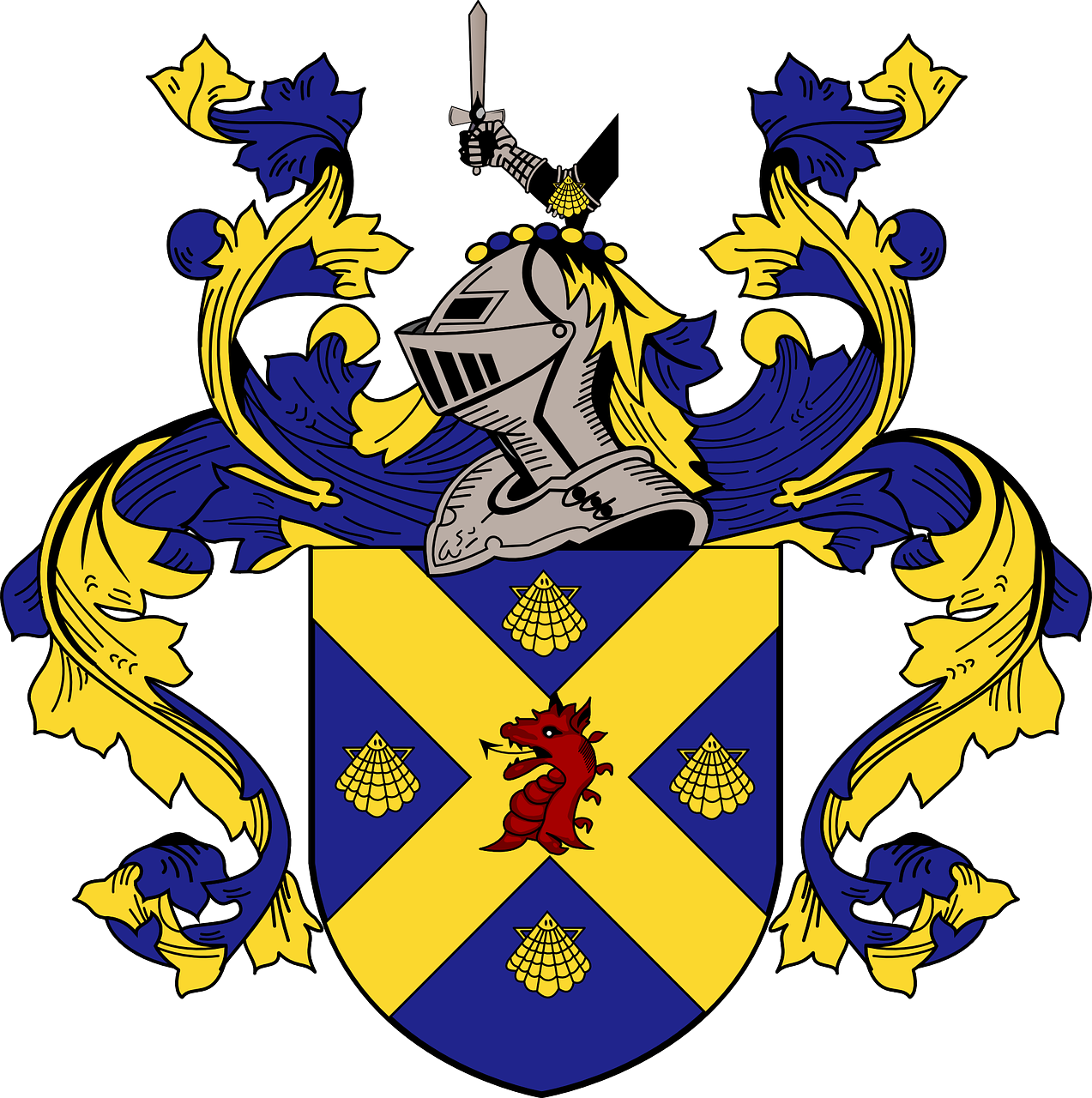 [to twist, distort]
[shield]
escudo
torcer
[Speaker Notes: Phonics quiz

Timing:  flexible during Week 11Procedure: 
Print out one set of these 14 phonics cards.
Working with one pupil at a time, elicit the pronunciation of each word.
Say: You have not learnt these words, but you have learnt how to read aloud these sounds, so just have a go at reading each word aloud.
Focus only on the accurate pronunciation of the target SSC and tolerate any other inaccuracies.
Use the pupil scoring sheet at the end of this presentation to assess SSC knowledge and give feedback.

Note: Whilst working with individual children, others can be doing the Easter activities at the end of this presentation.]
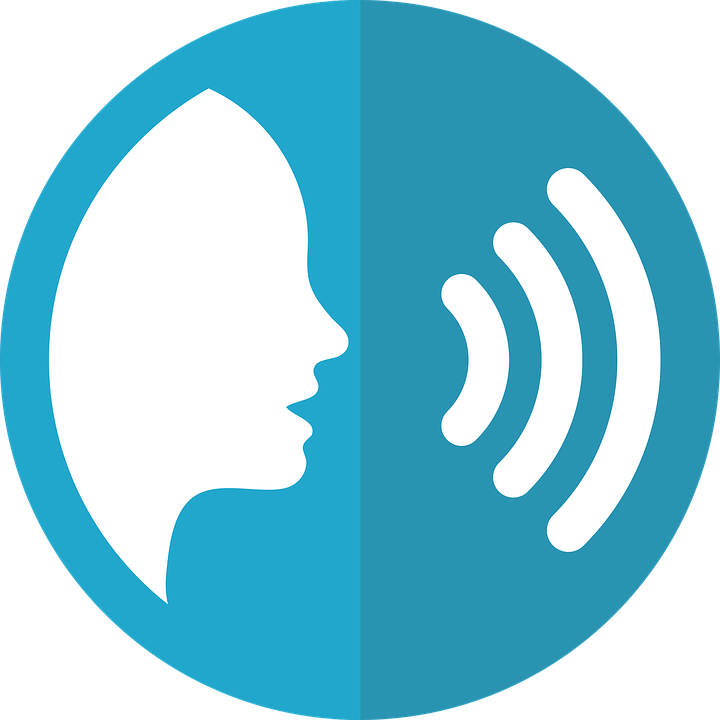 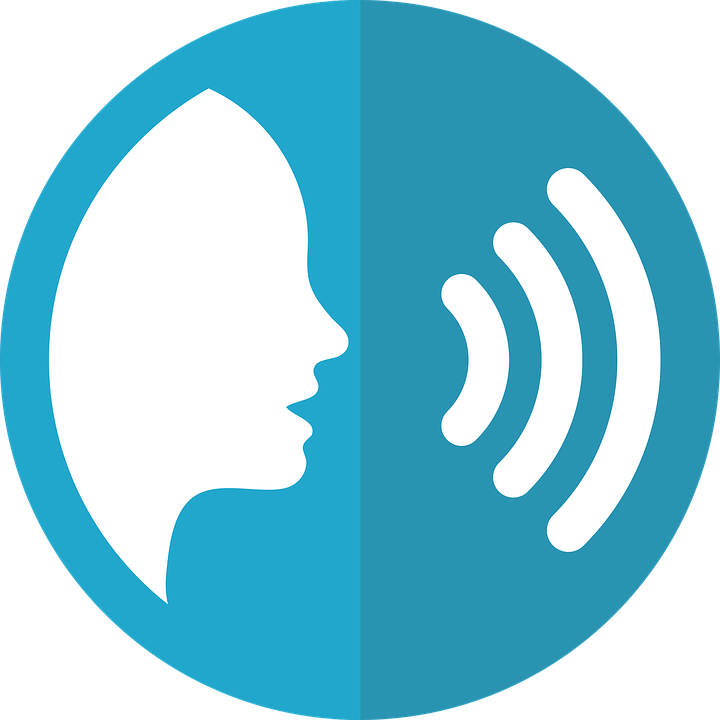 [ci]
[ch]
pronunciar
pronunciar
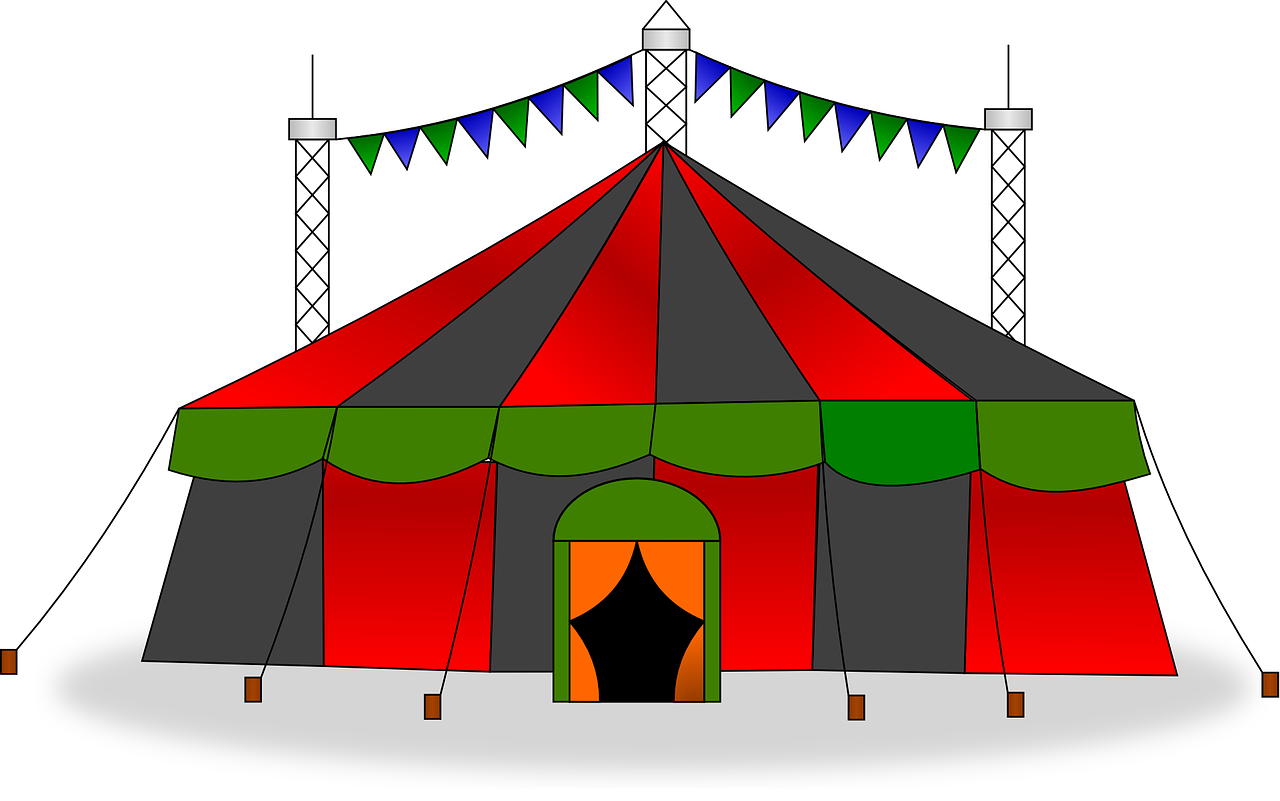 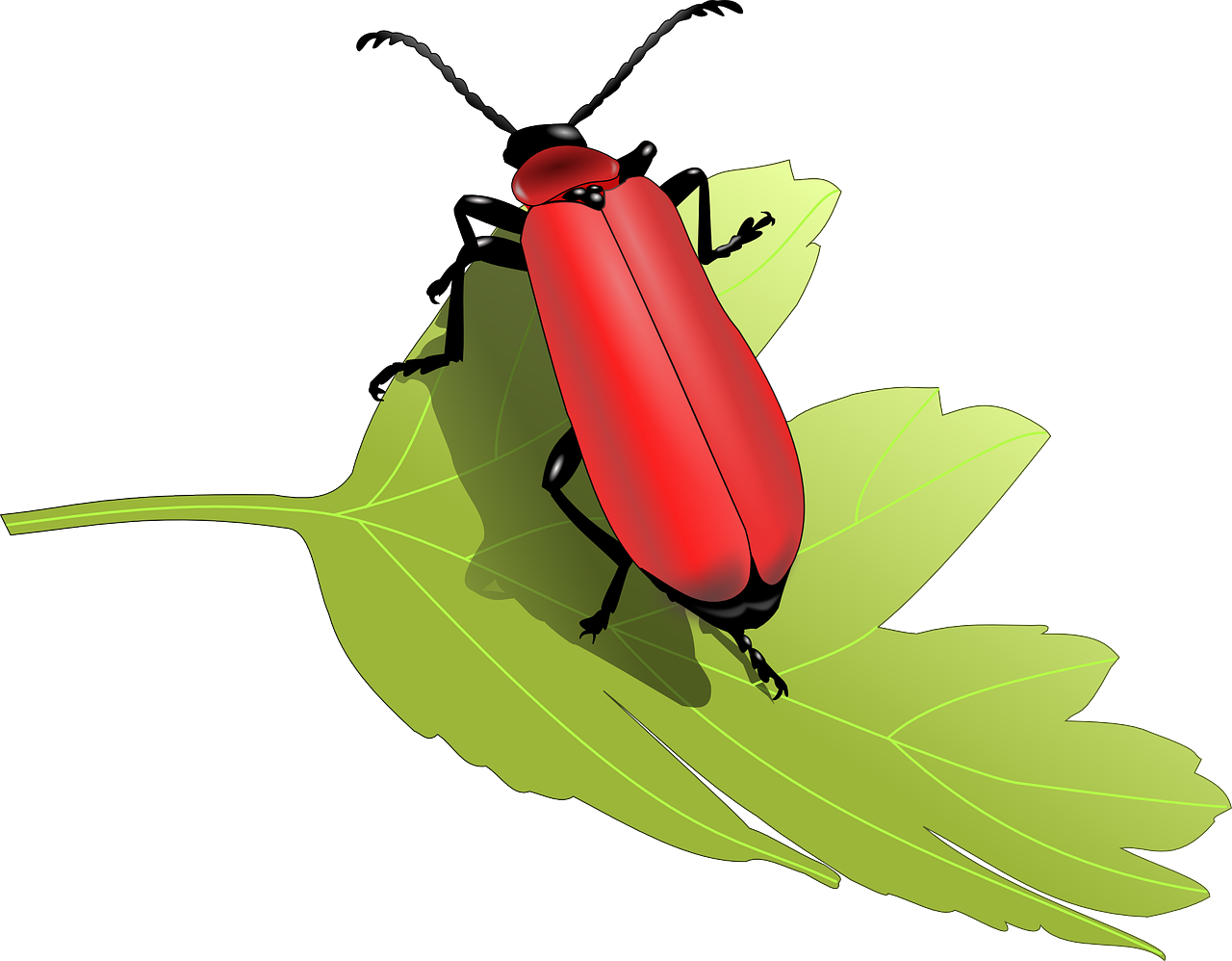 [circus]
[bug]
circo
bicho
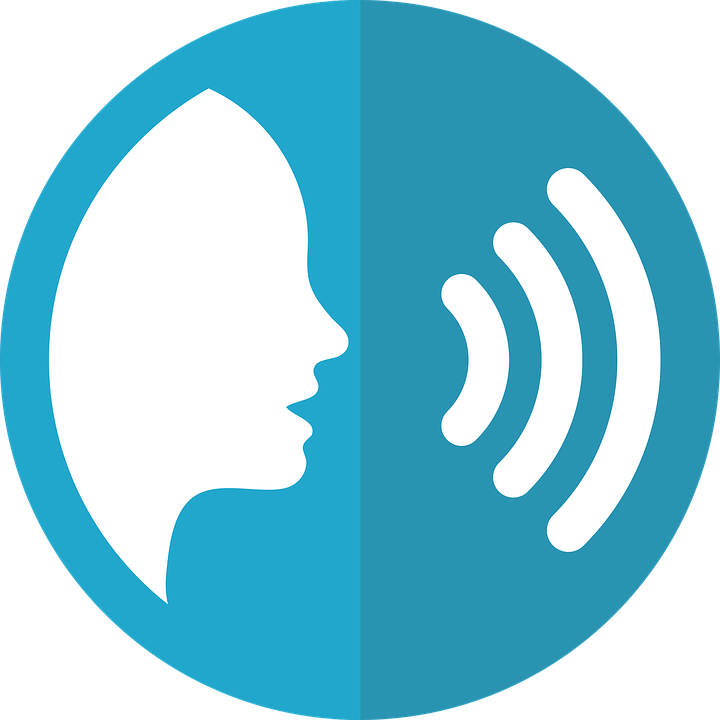 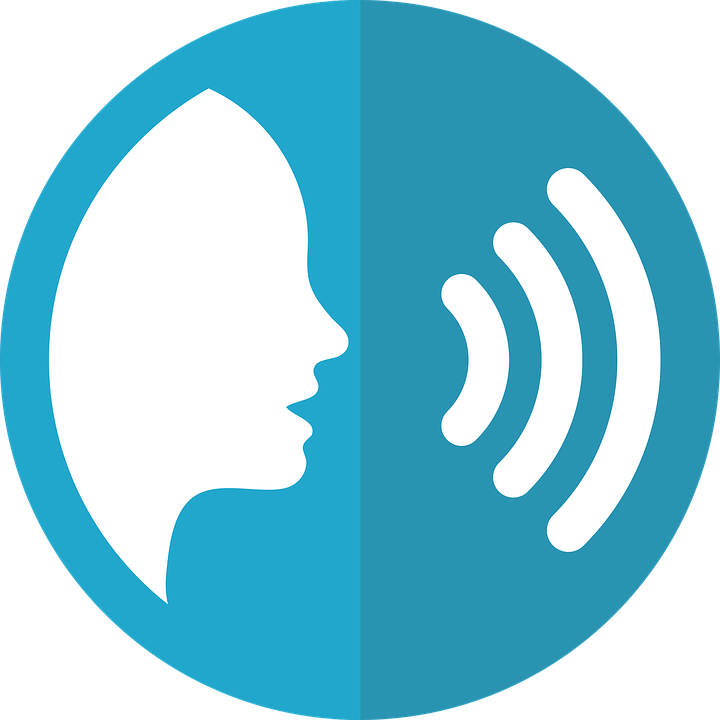 [z]
[j]
pronunciar
pronunciar
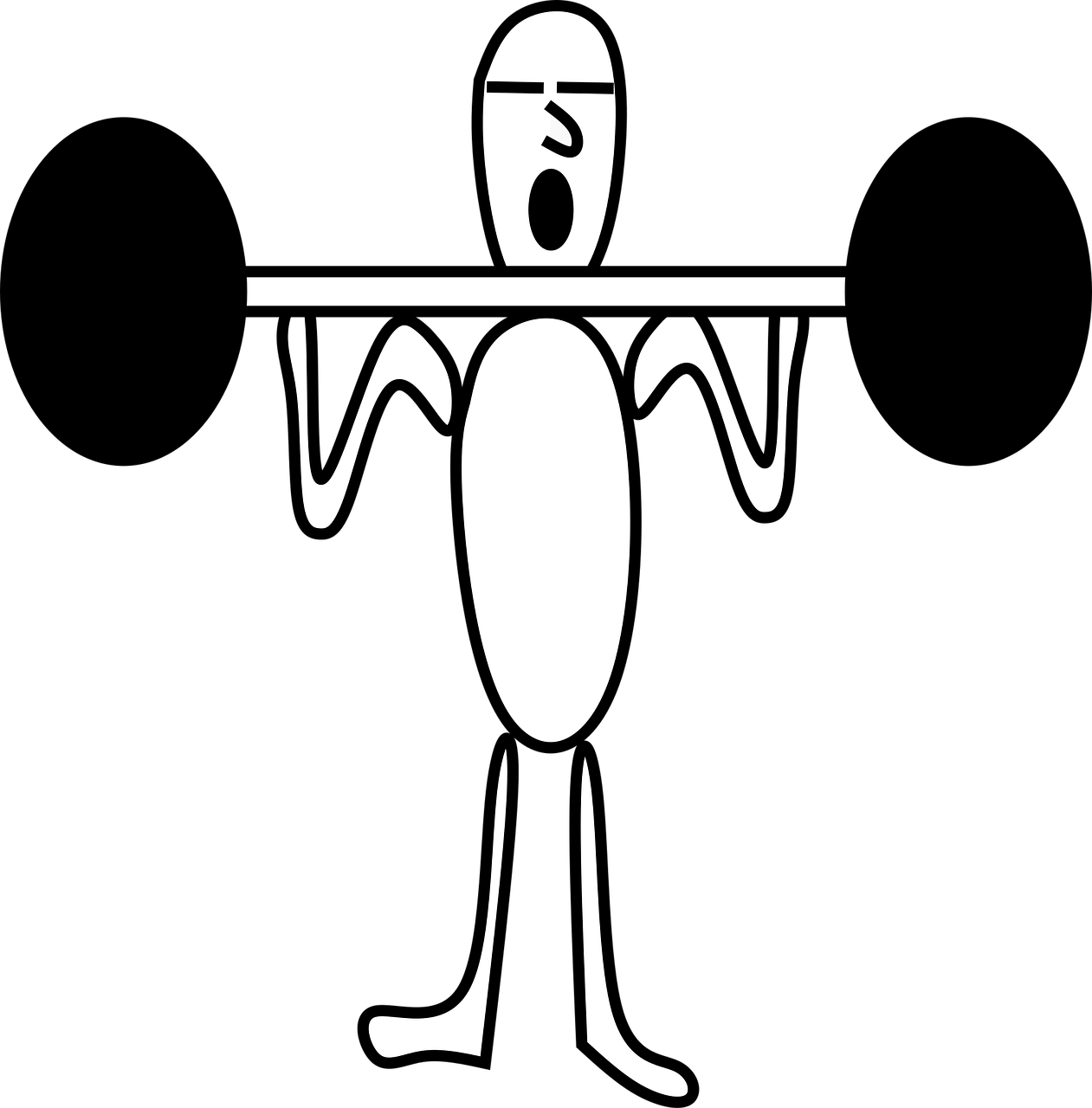 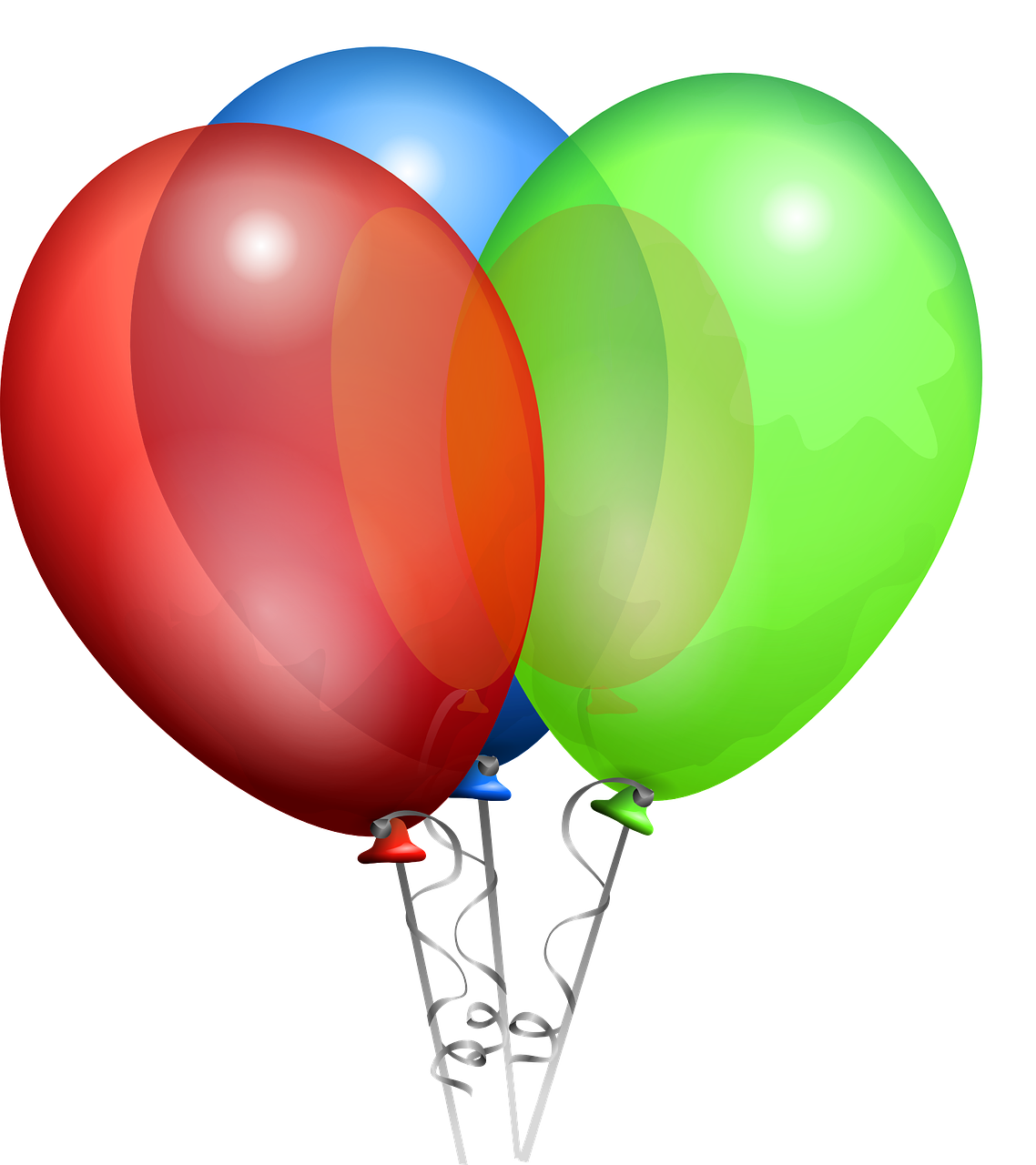 [to lift, raise]
[to celebrate]
alzar
festejar
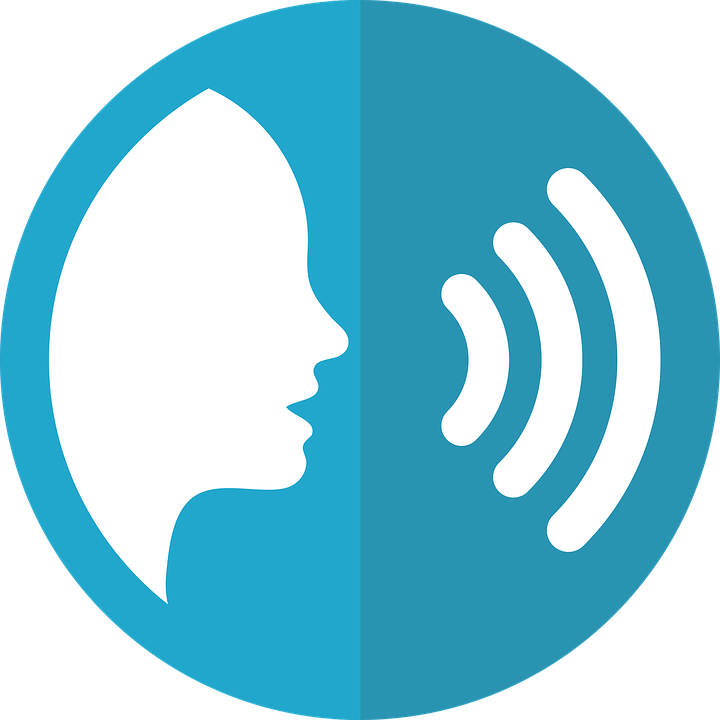 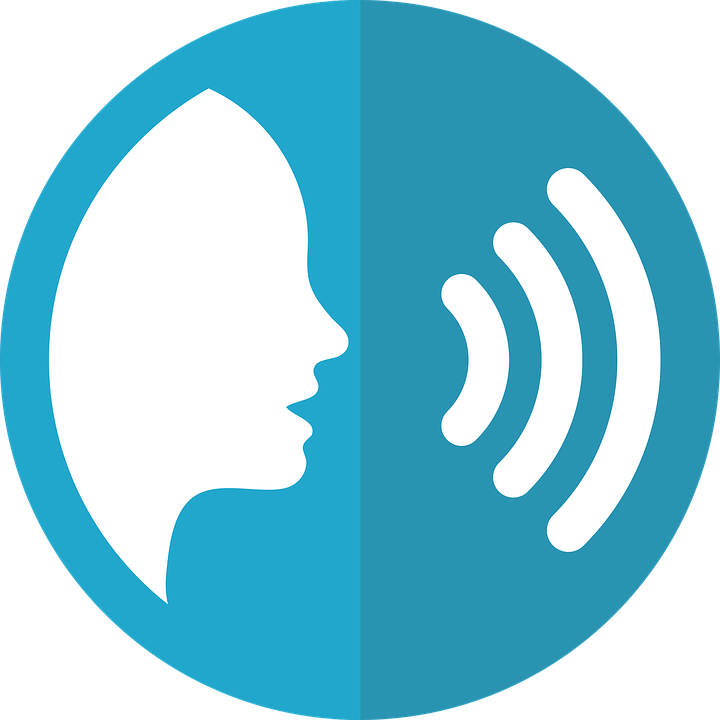 [ñ]
[r-/rr]
pronunciar
pronunciar
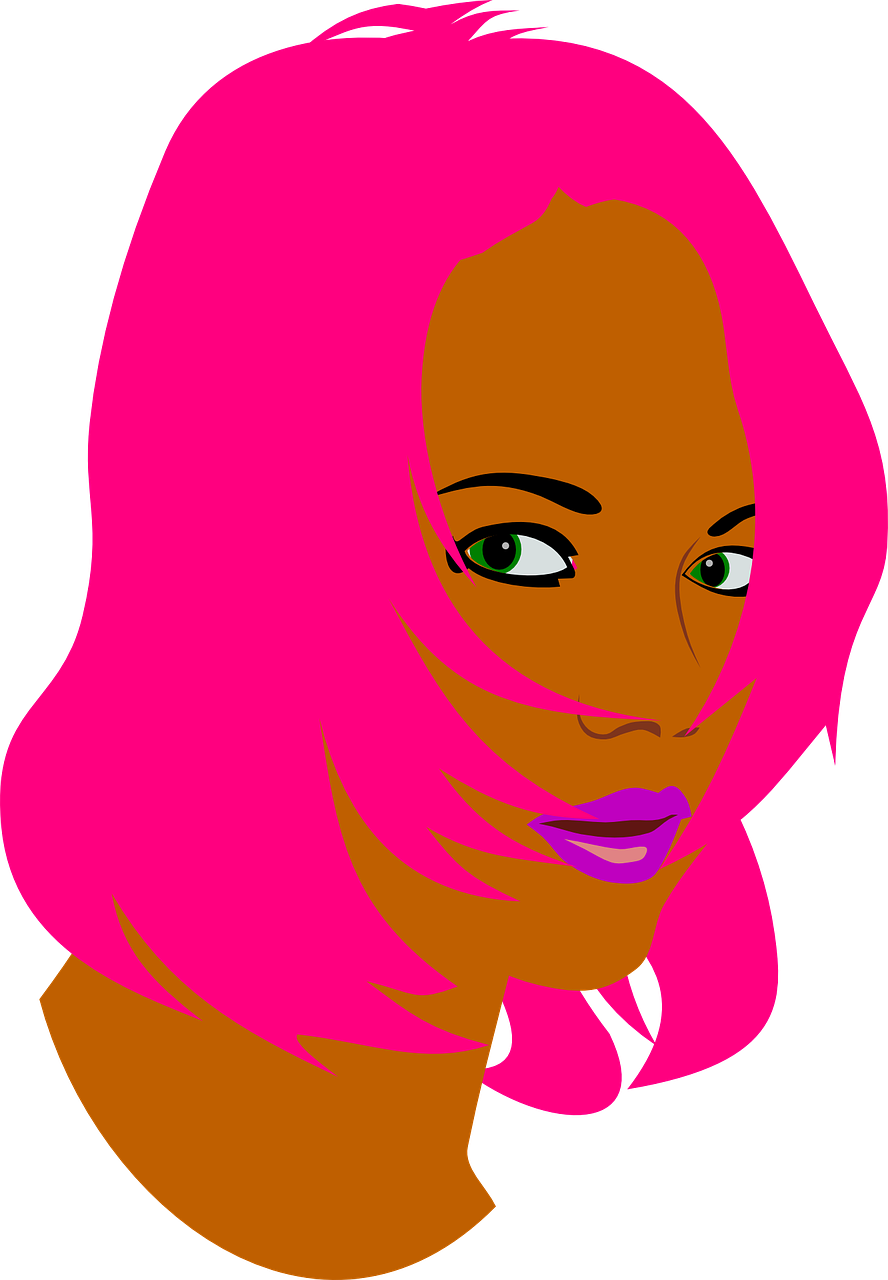 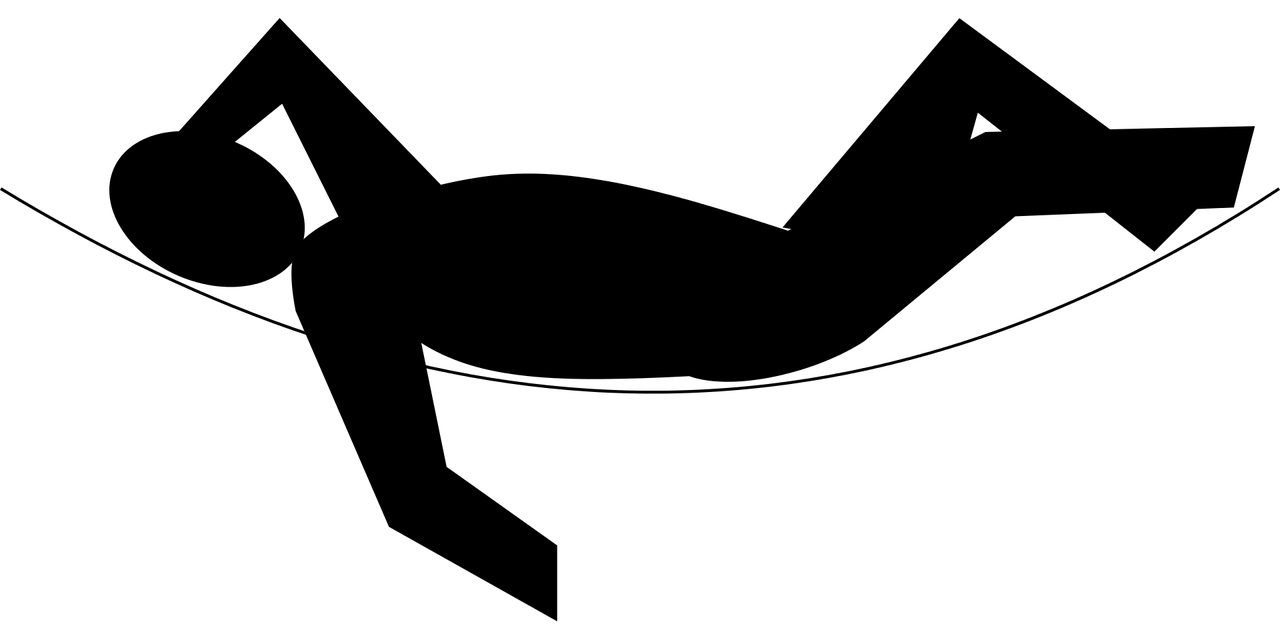 [to dye]
[rest]
teñir
reposo
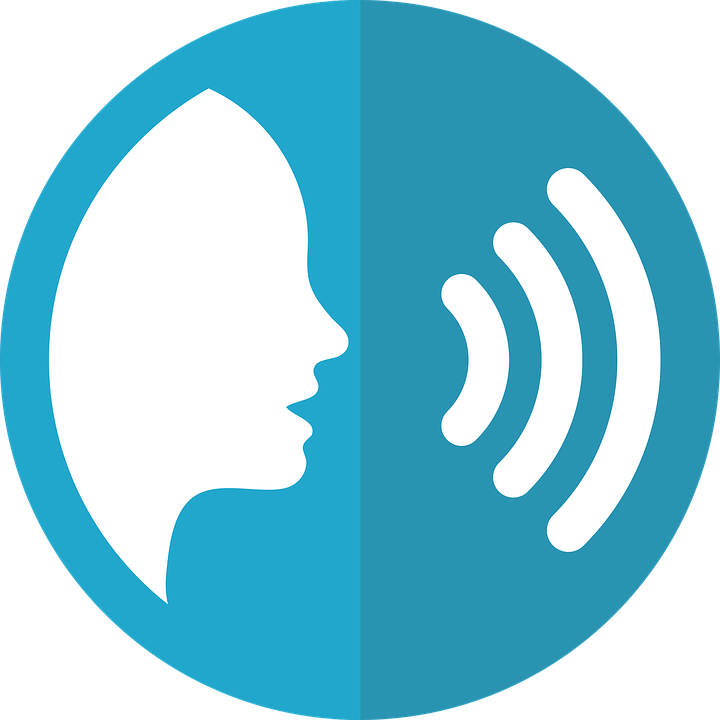 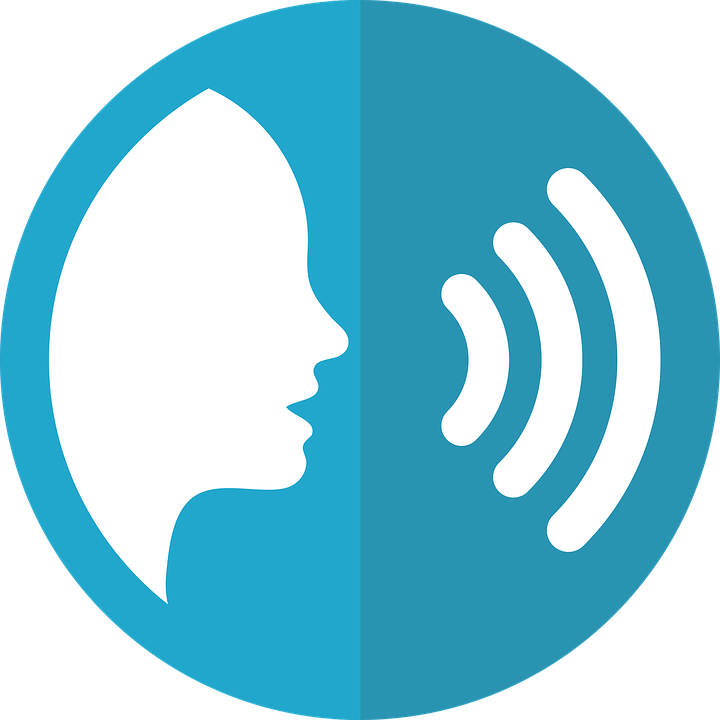 [qui]
[Stress 1]
pronunciar
pronunciar
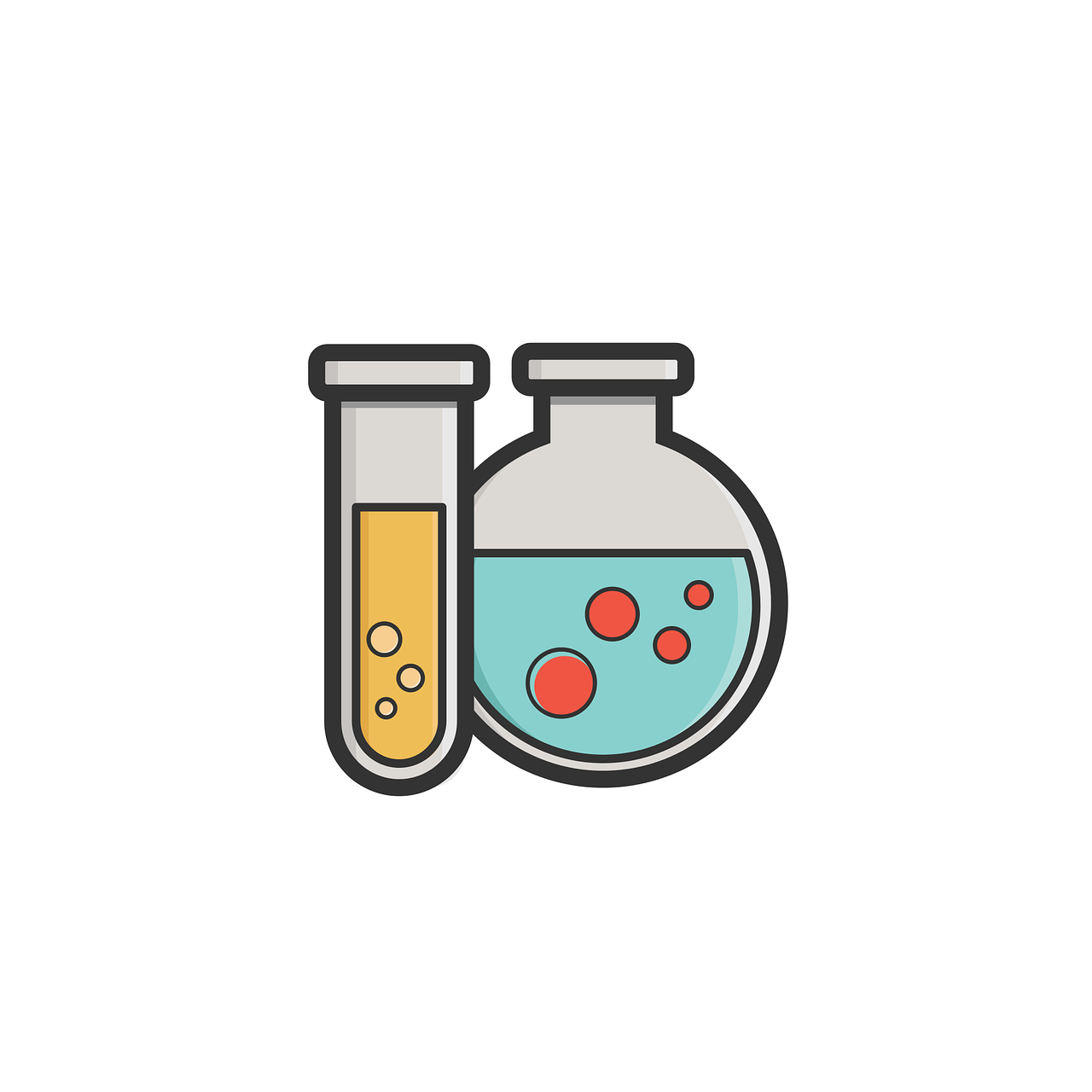 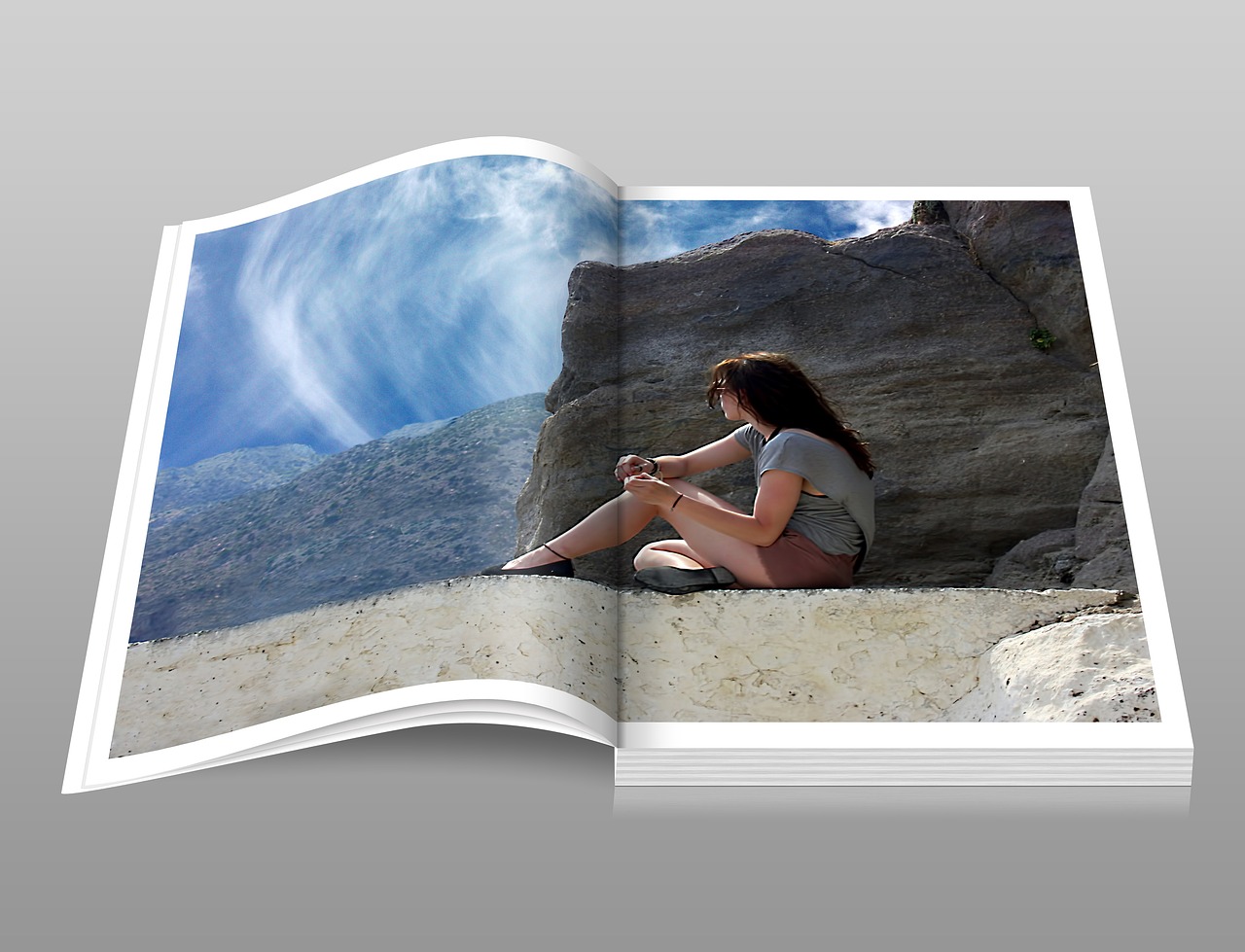 [chemical]
[catalogue]
químico
catálogo
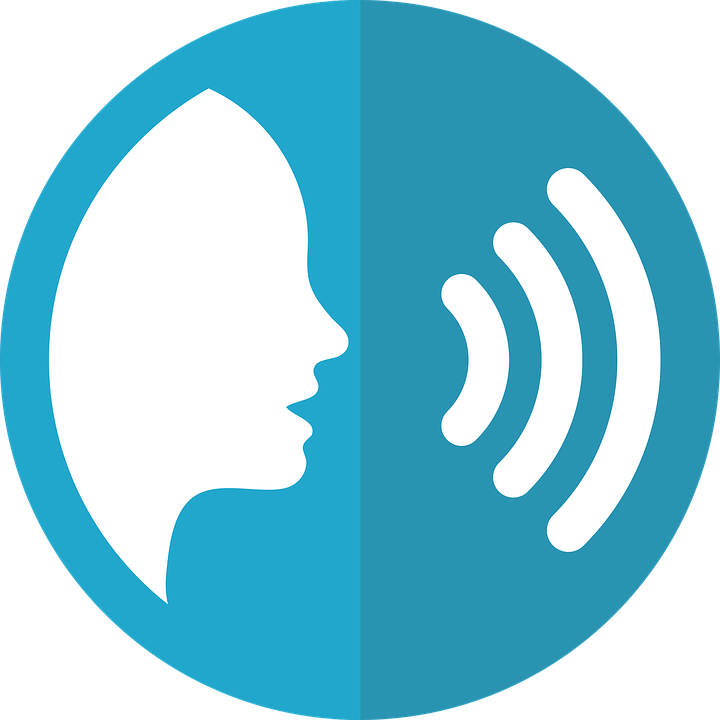 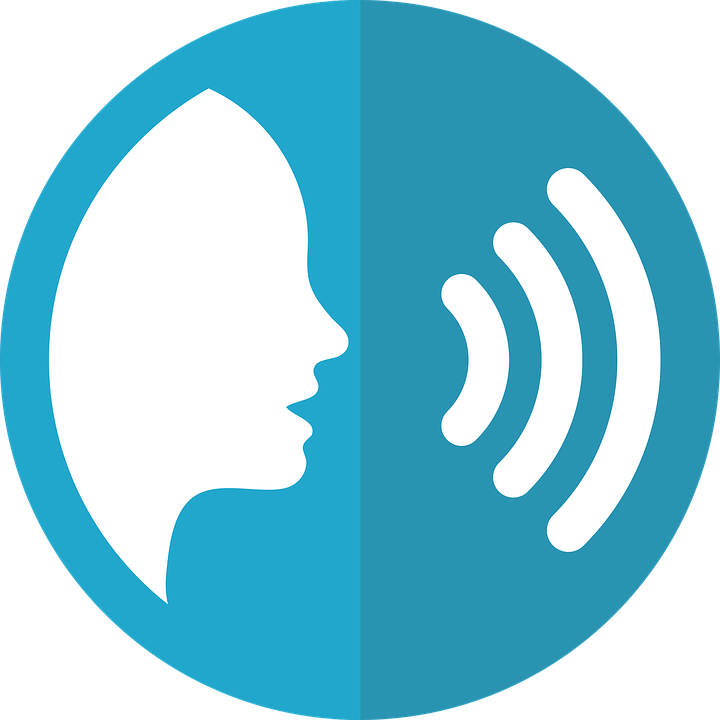 [Stress 3]
[Stress 2]
pronunciar
pronunciar
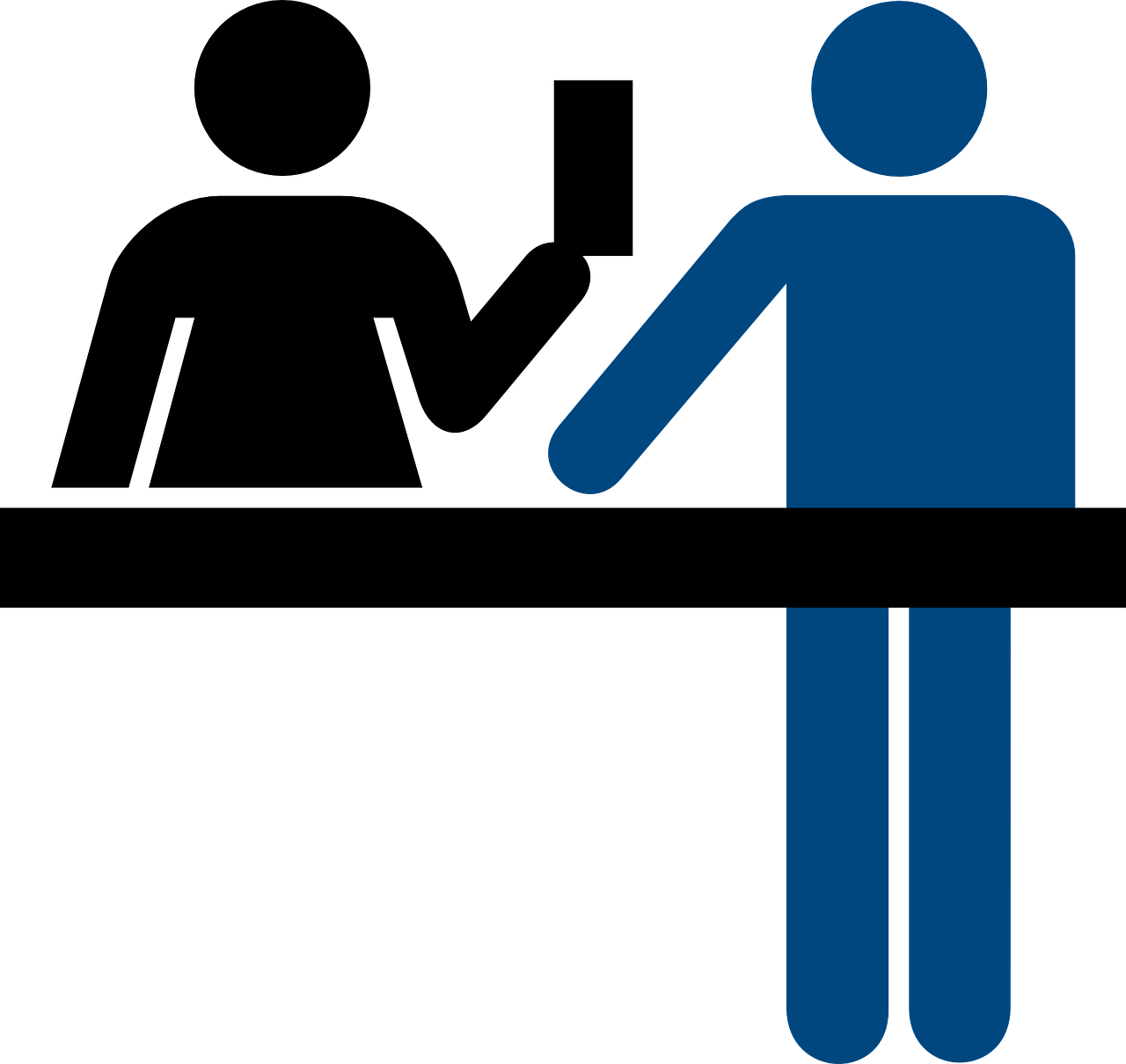 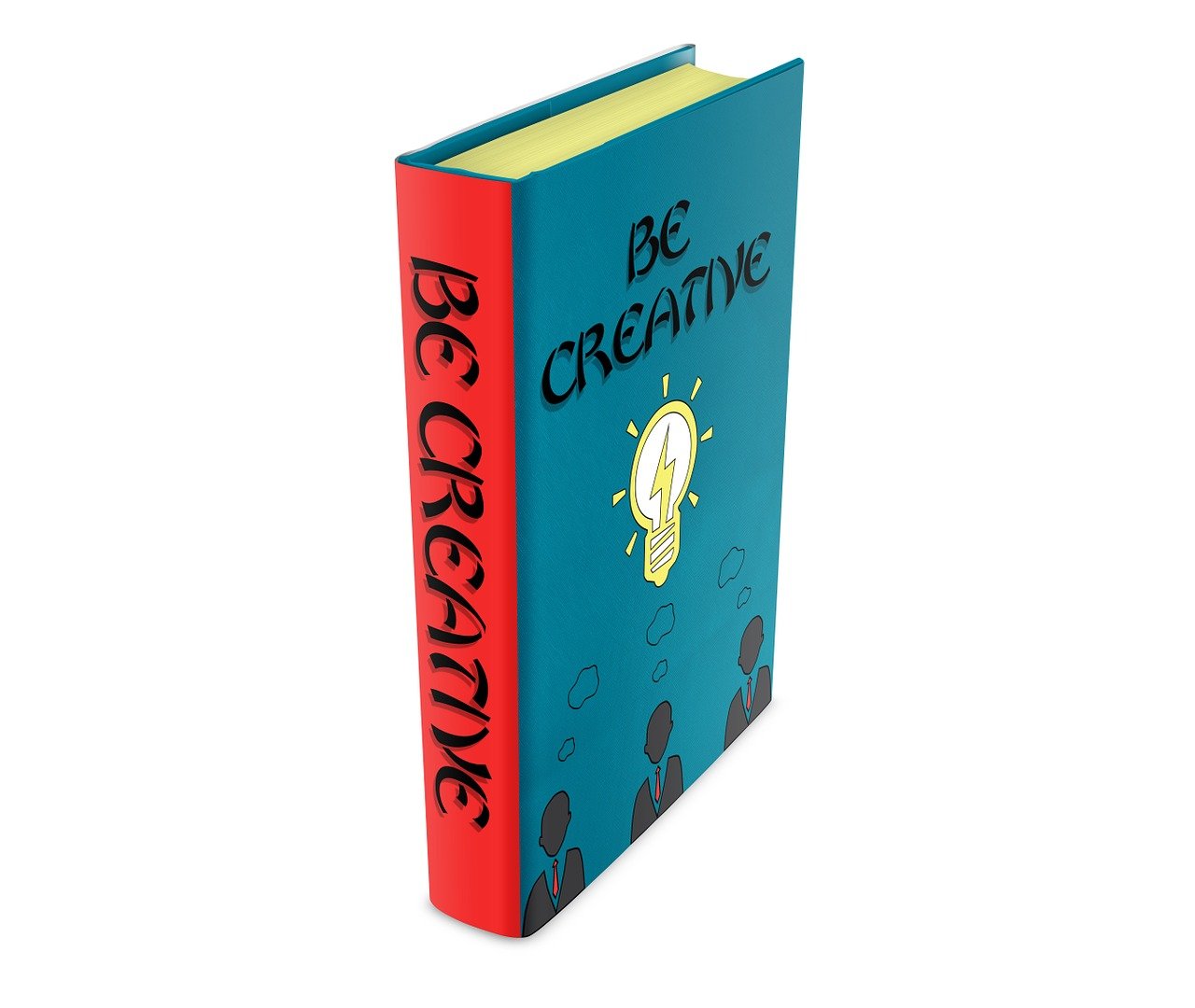 [desk, counter]
[cover]
portada
mostrador
[weak vowel -i]
[strong vowels - ao]
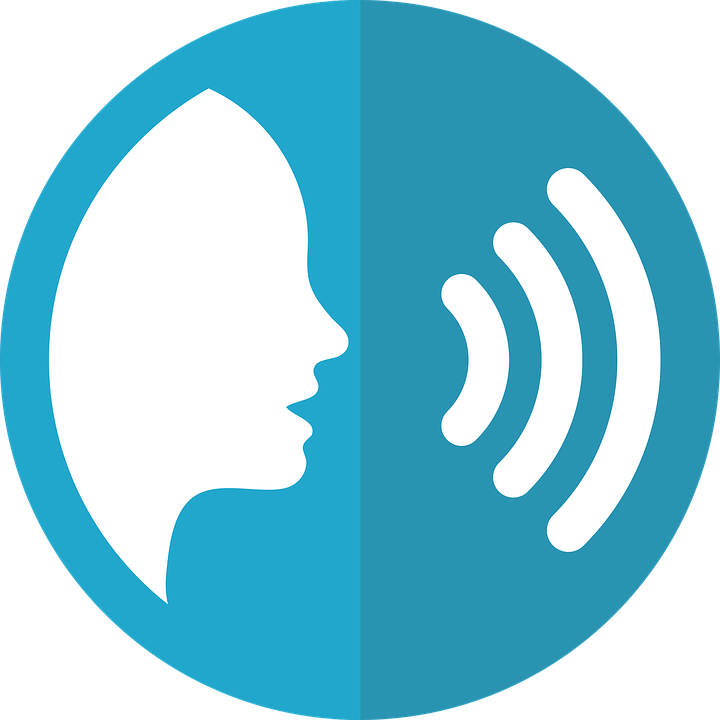 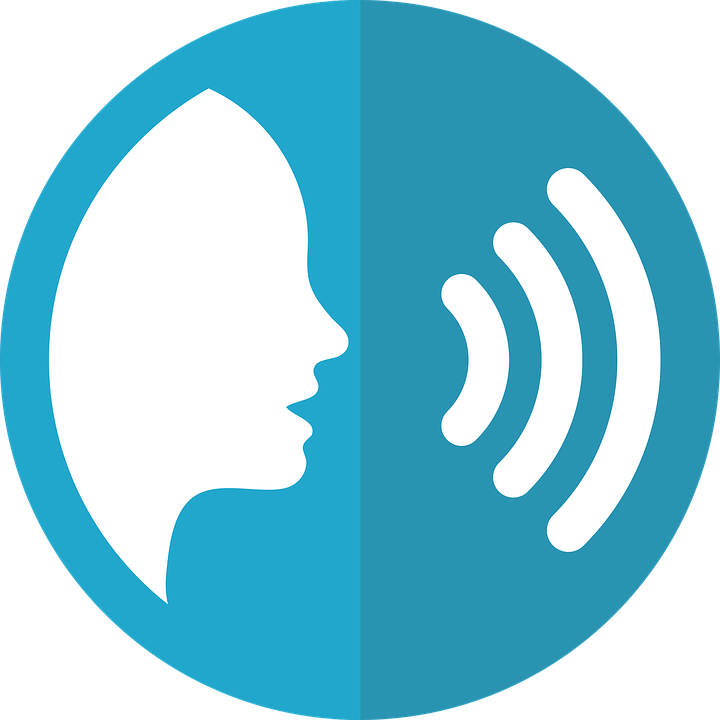 pronunciar
pronunciar
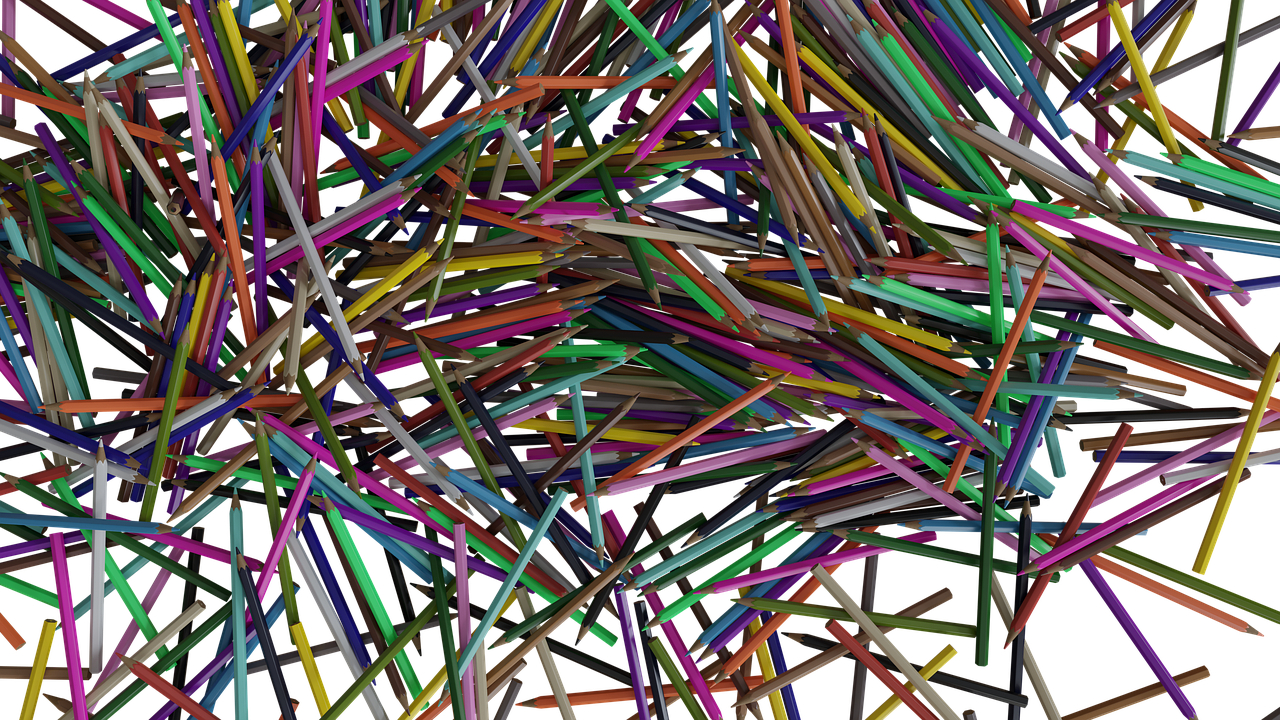 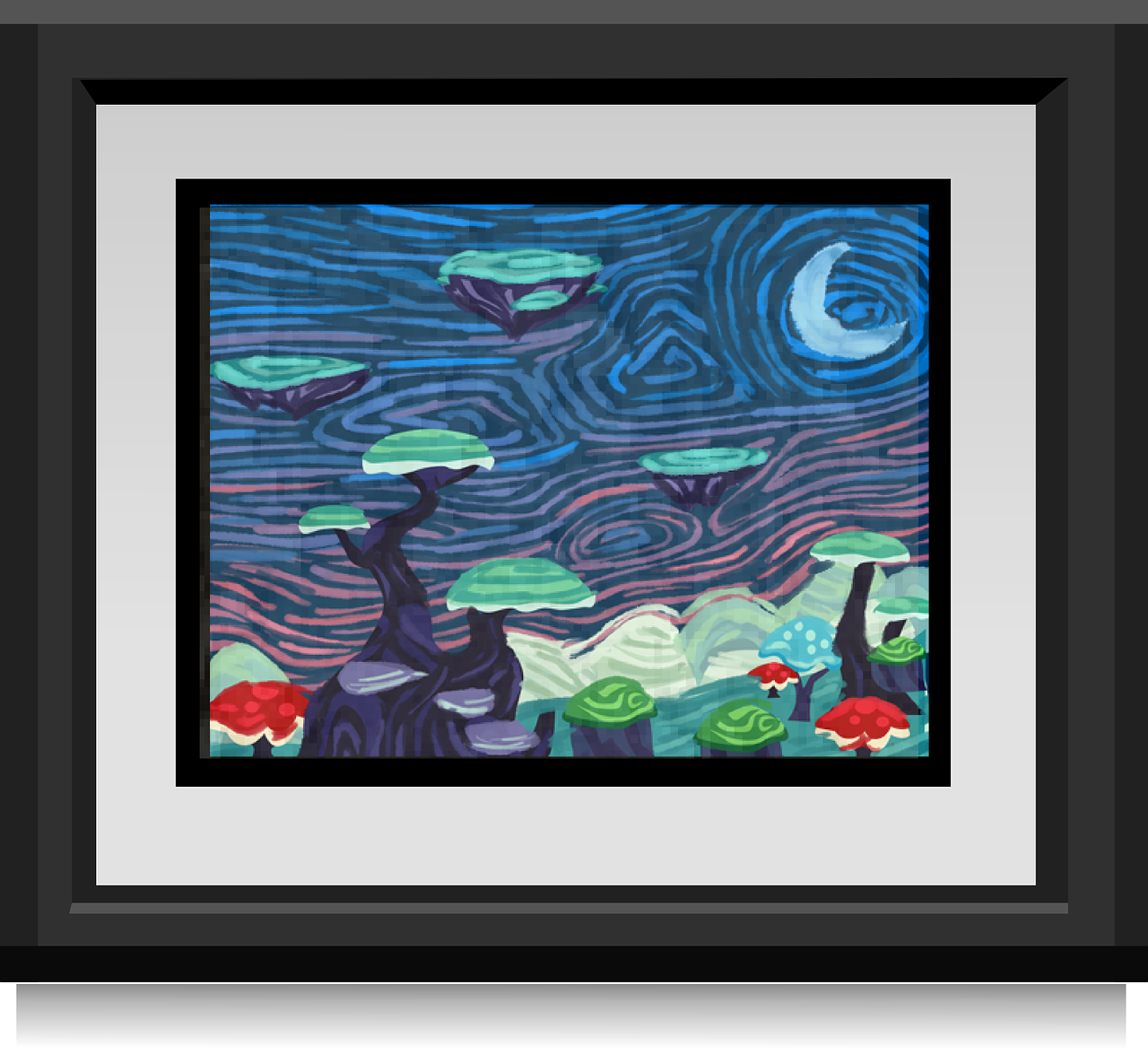 [chaos]
[canvas, painting]
caos
lienzo
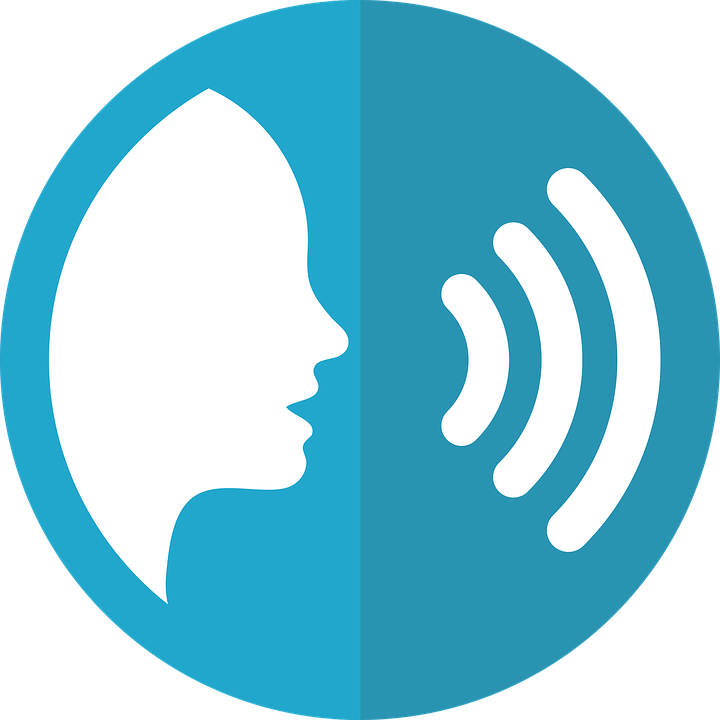 Pupil name:
Pupil name:
pronunciar
[Speaker Notes: Pupil feedback and assessment sheet [14 points]]
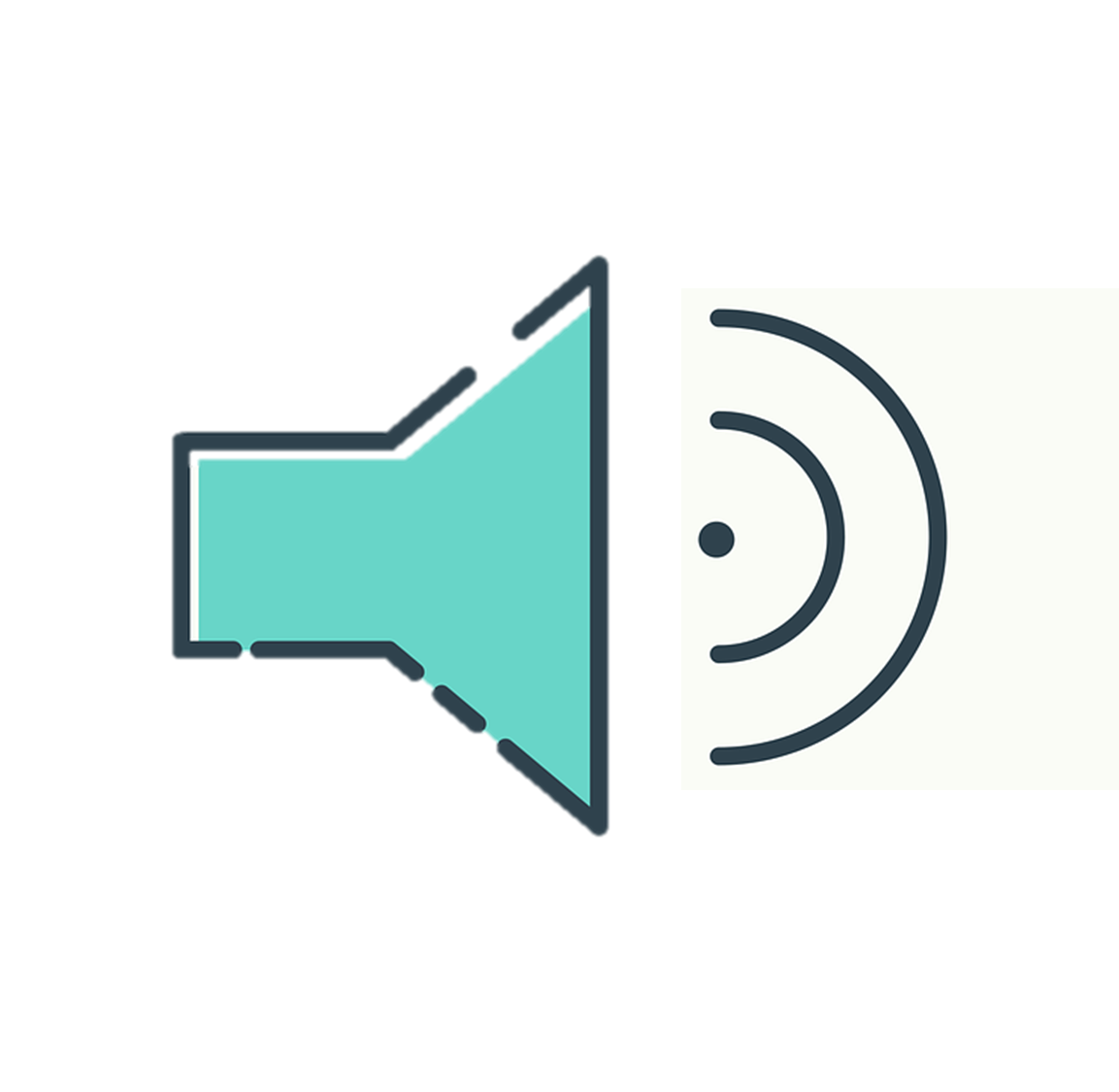 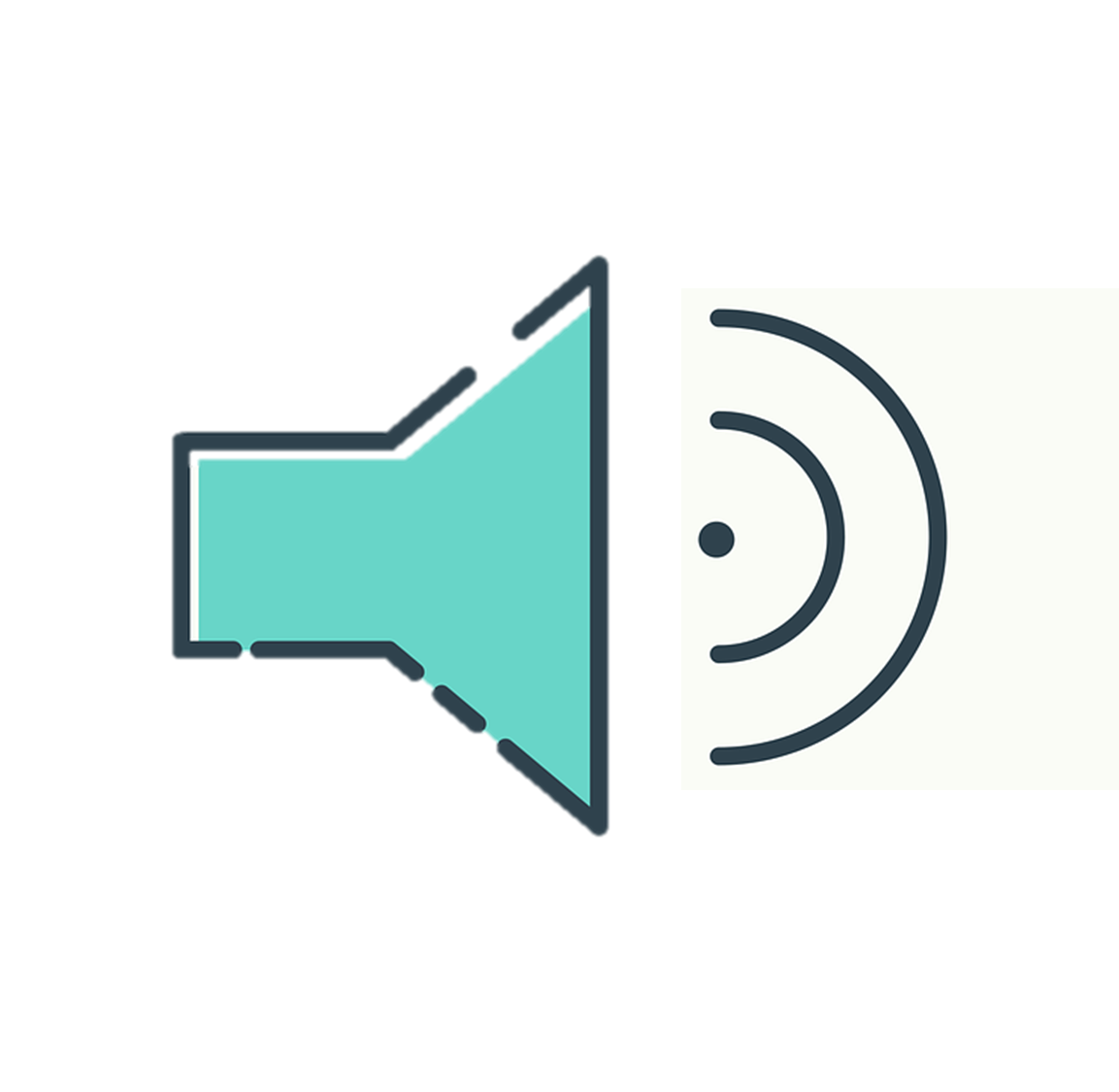 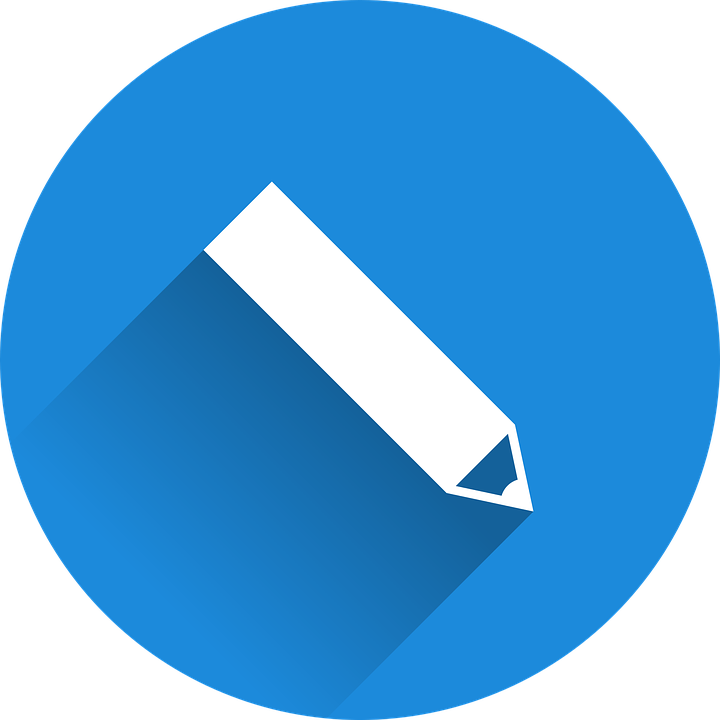 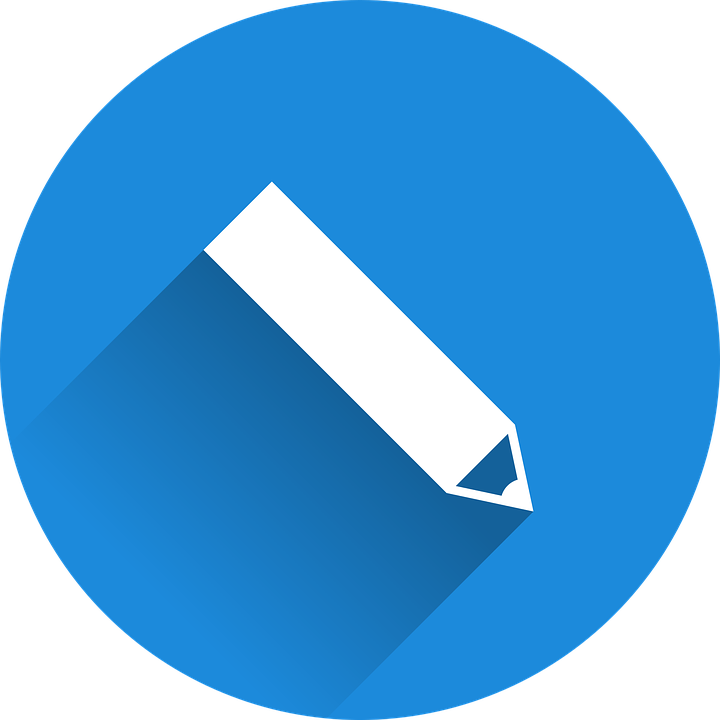 escuchar
escuchar
escribir
escribir
1.  _uliana  vive en  _ _ _mbaya. [2]
1.  _uliana  vive en  _ _ _mbaya. [2]
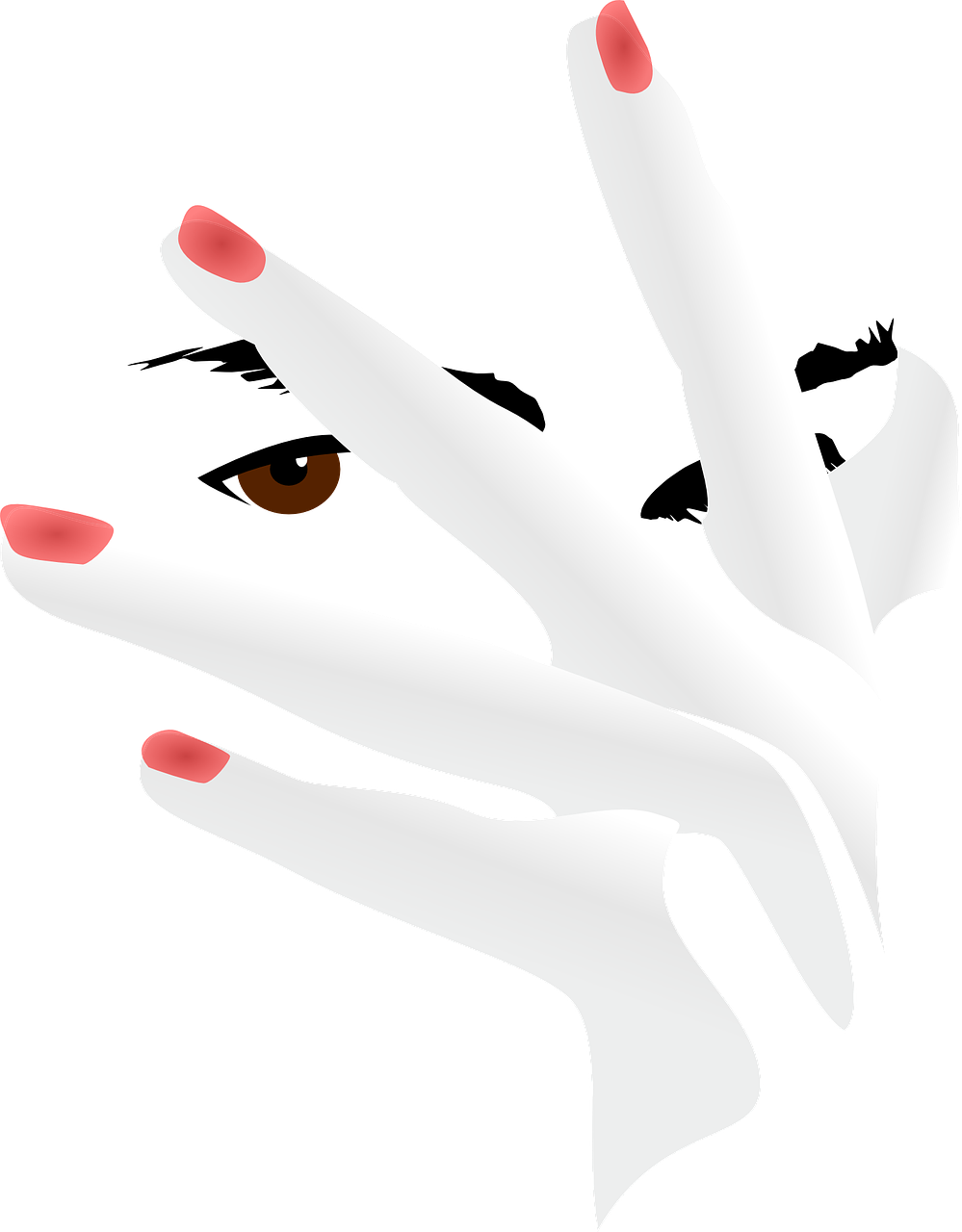 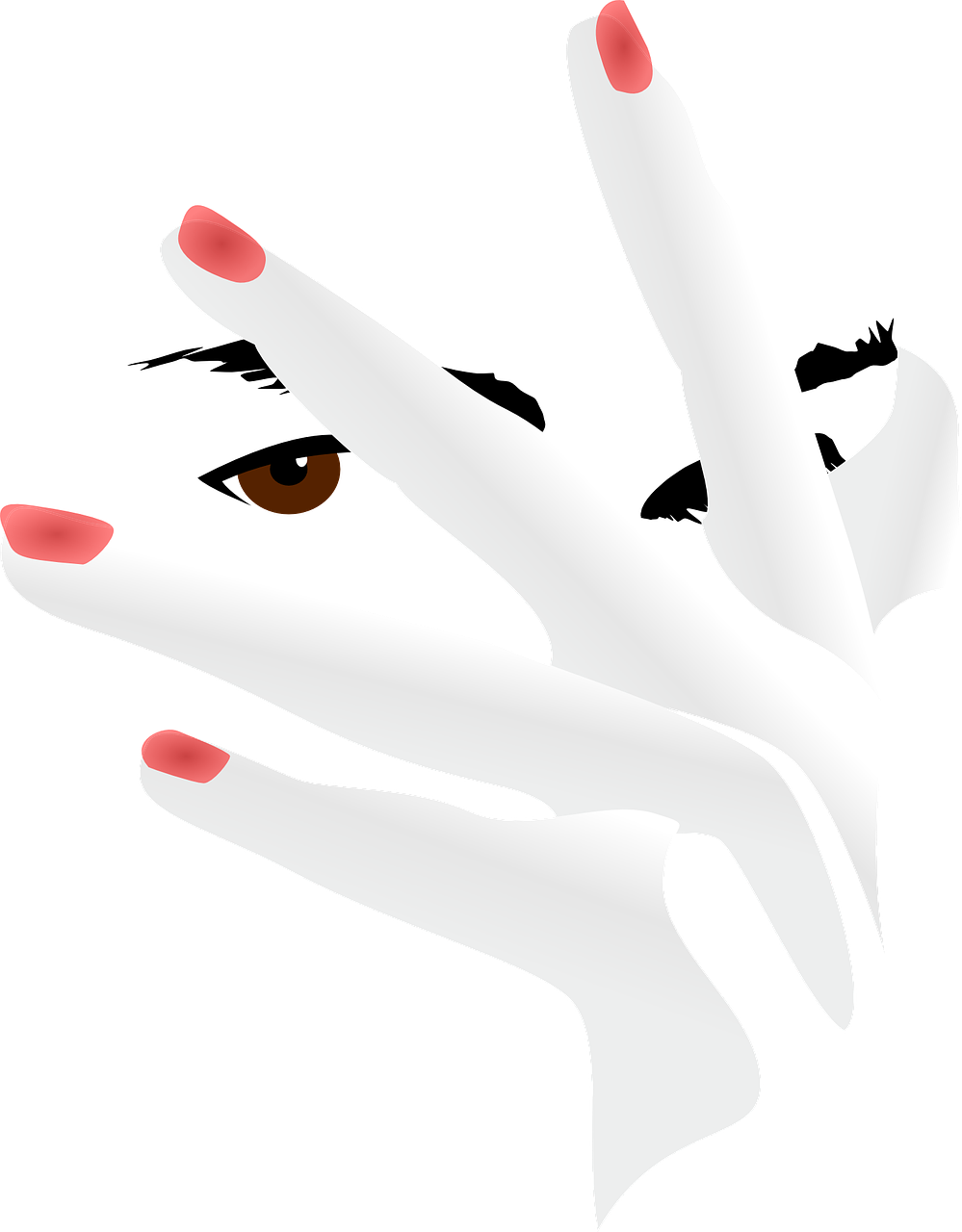 2. _ _ ltiva  u_as  pre_ _osas. [3]
2. _ _ ltiva  u_as  pre_ _osas. [3]
3. La ardi_ _a  es  _ _ula  pero  _umbona. [3]
3. La ardi_ _a  es  _ _ula  pero  _umbona. [3]
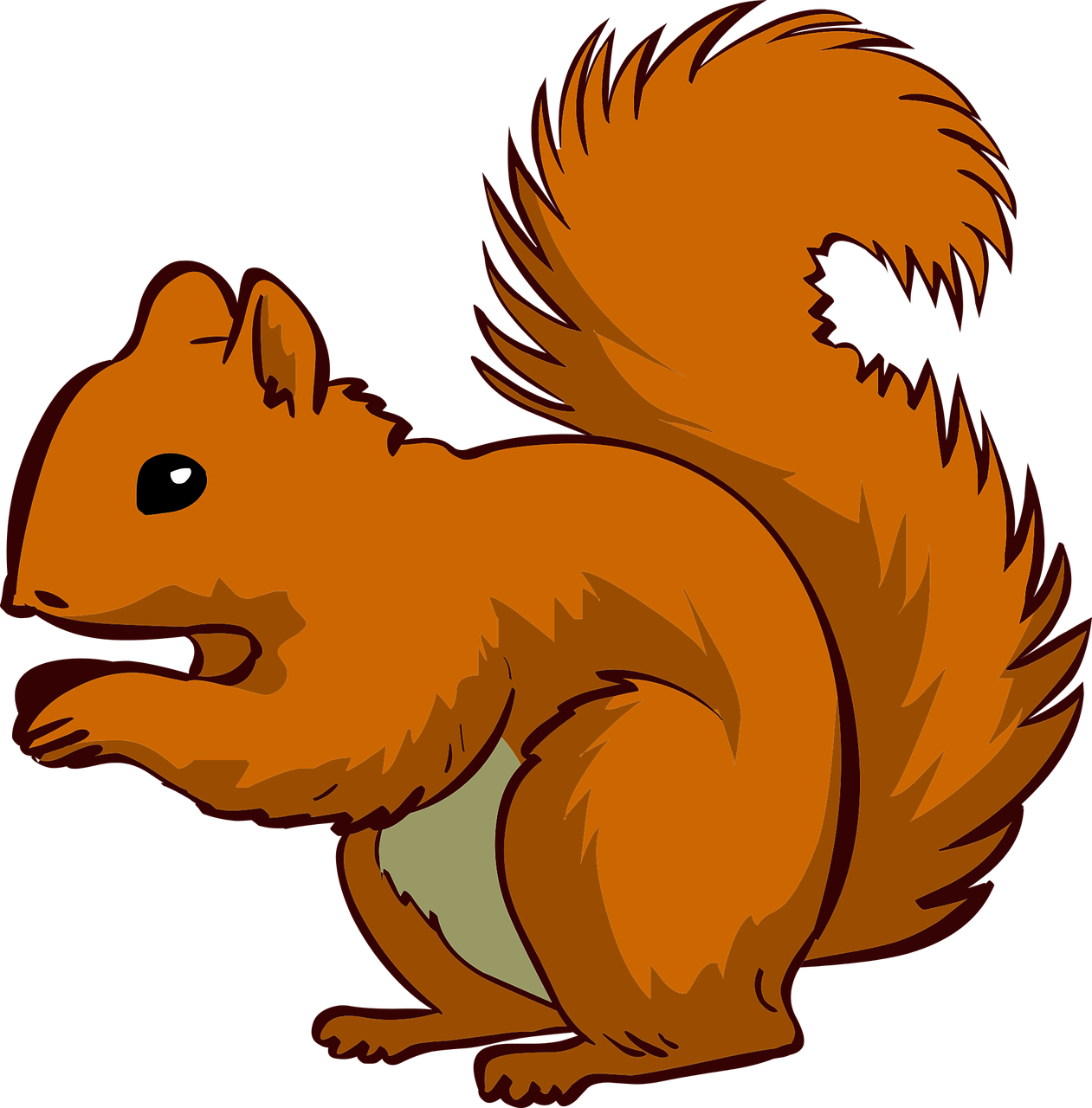 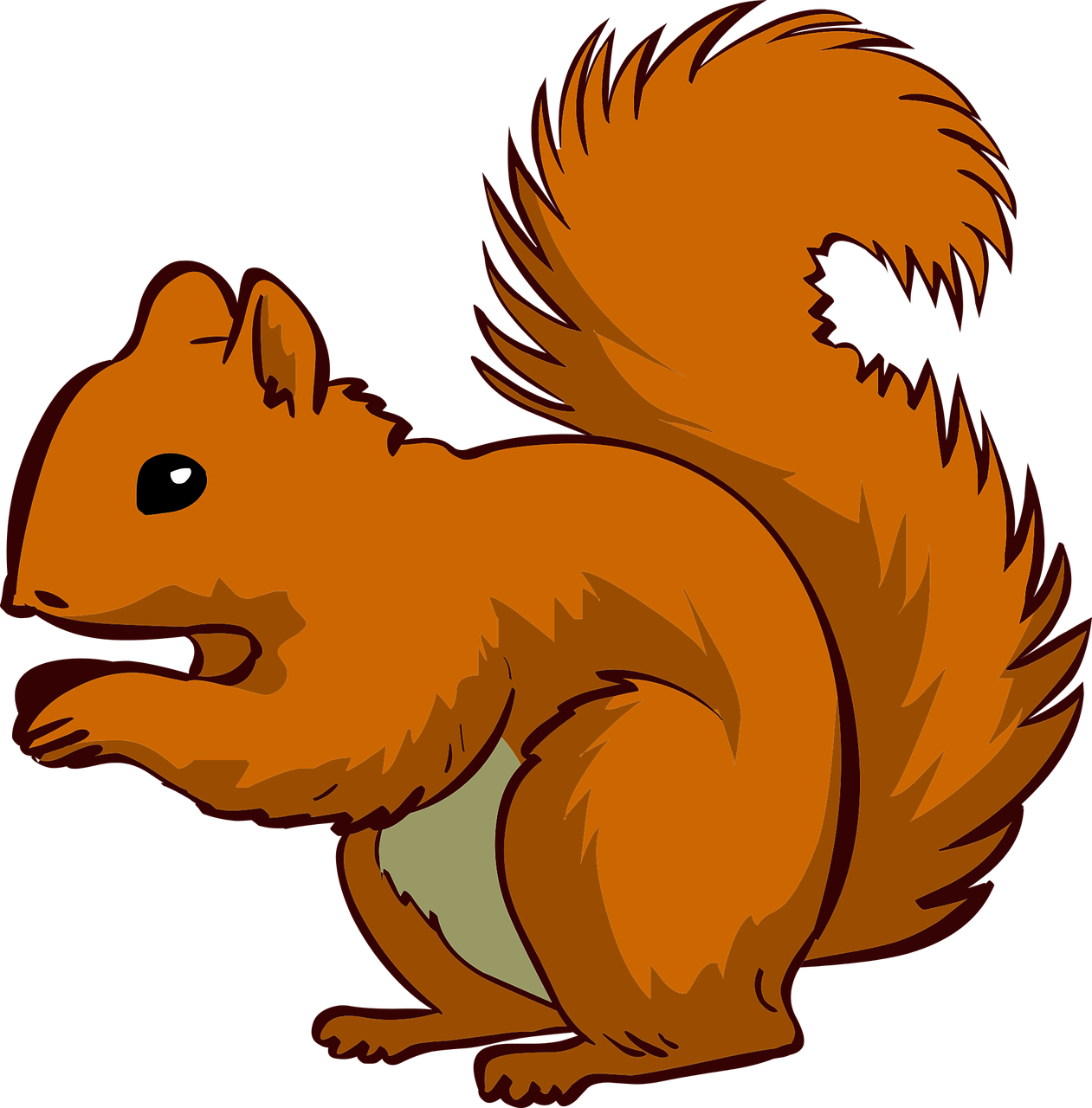 4. S_ _le   comer   nue_ _s  y  r_ _dores. [3]
4. S_ _le   comer   nue_ _s  y  r_ _dores. [3]
5. El canto del go_ _ión es aleg_e y melod_ _so. [3]
5. El canto del go_ _ión es aleg_e y melod_ _so. [3]
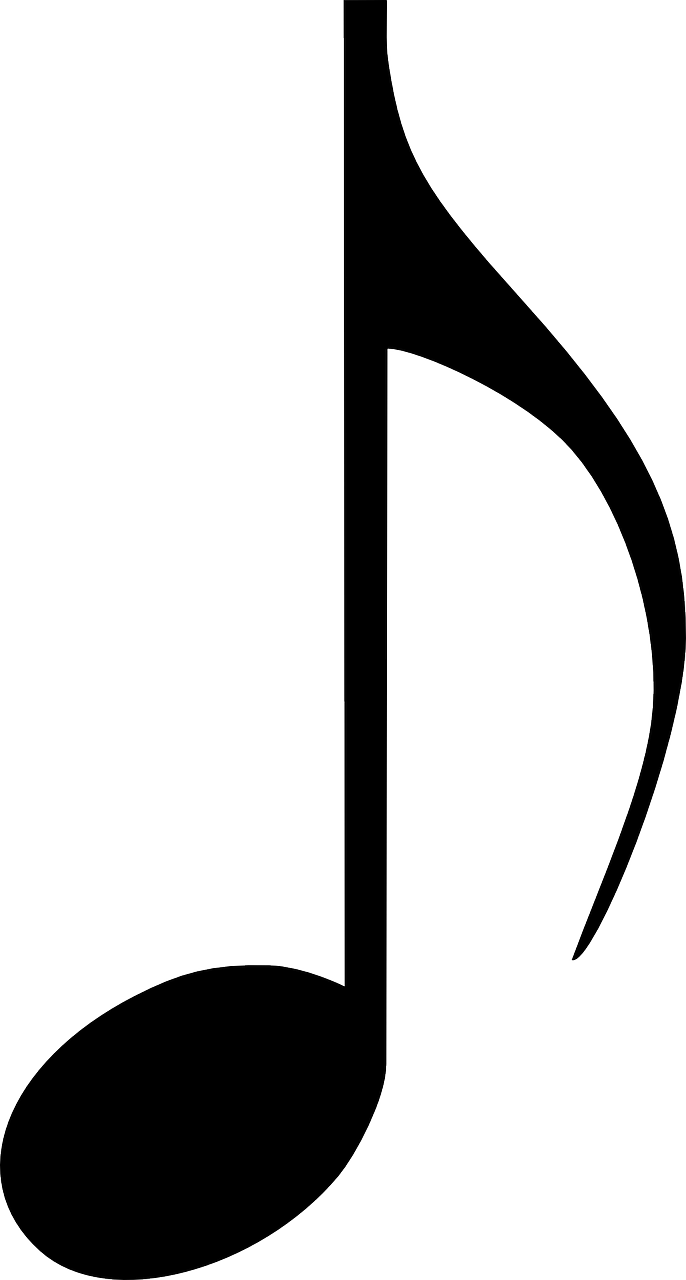 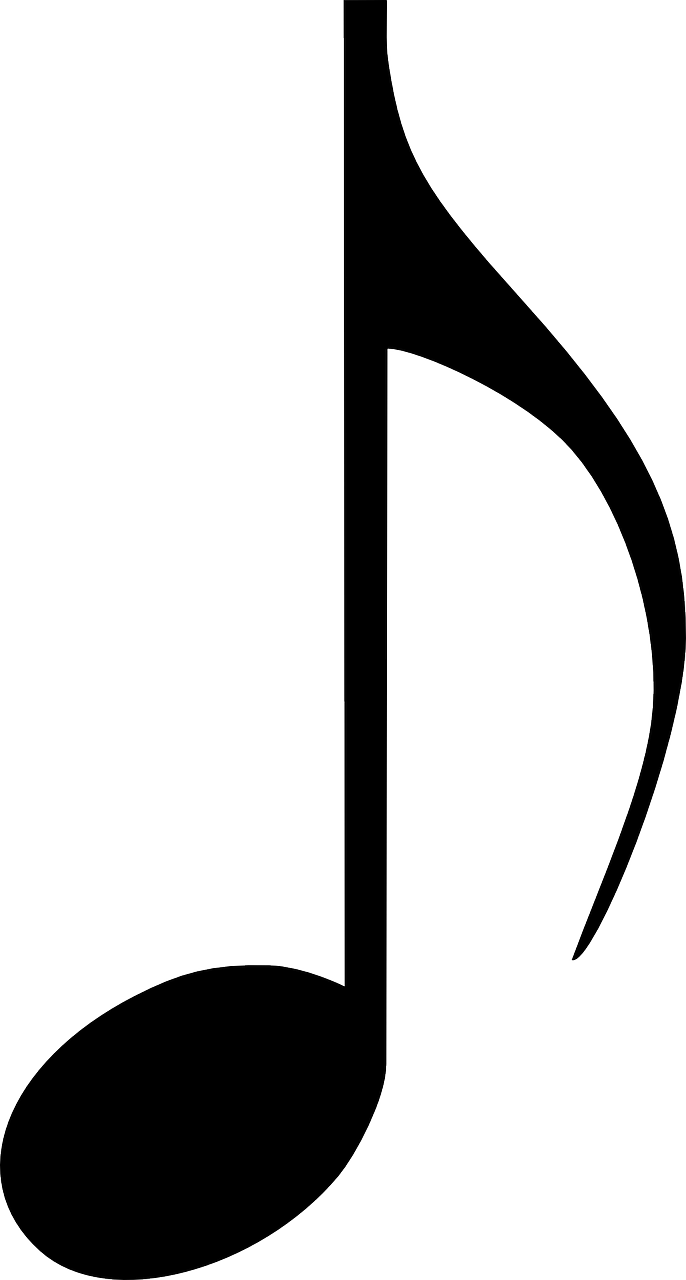 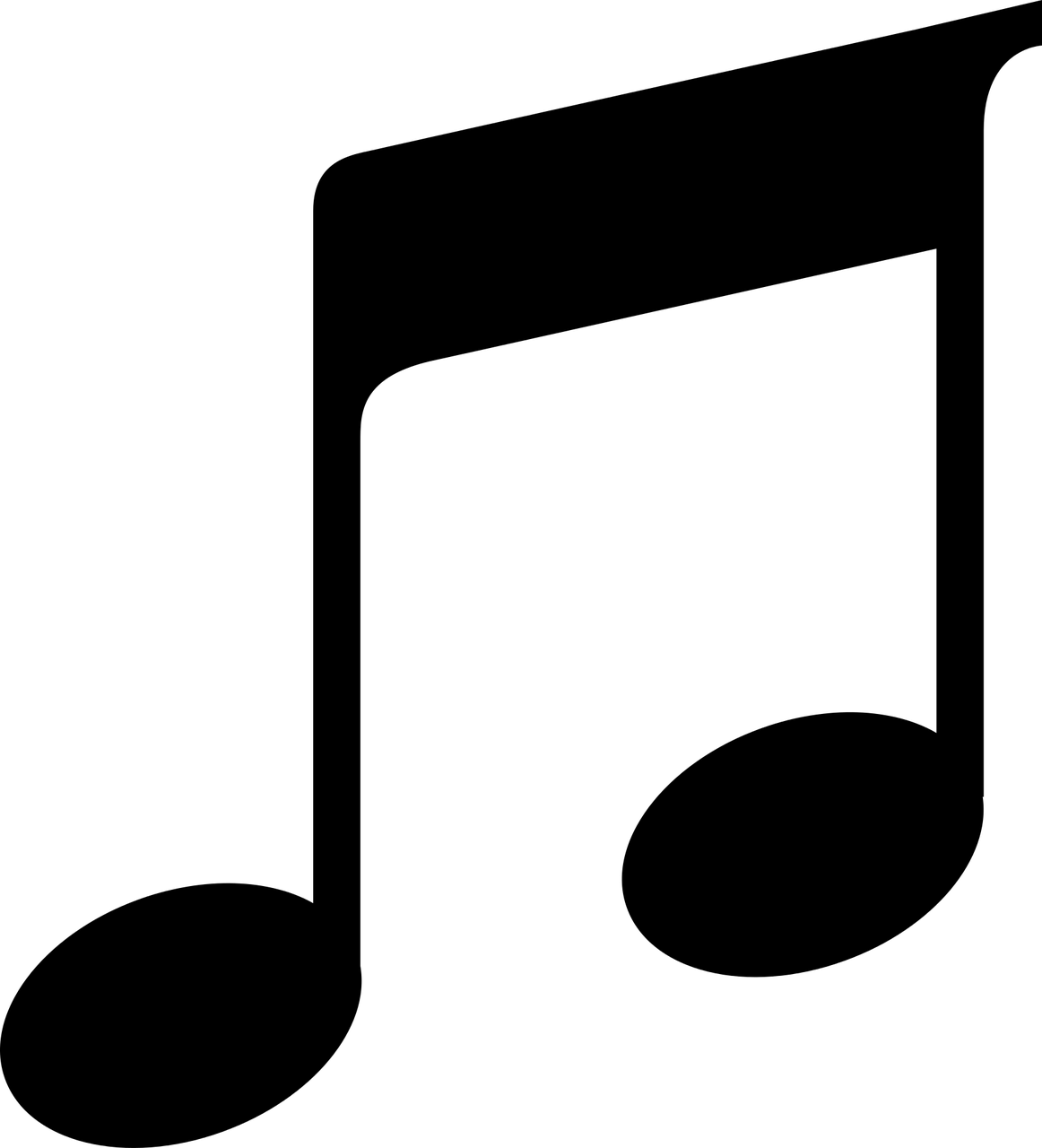 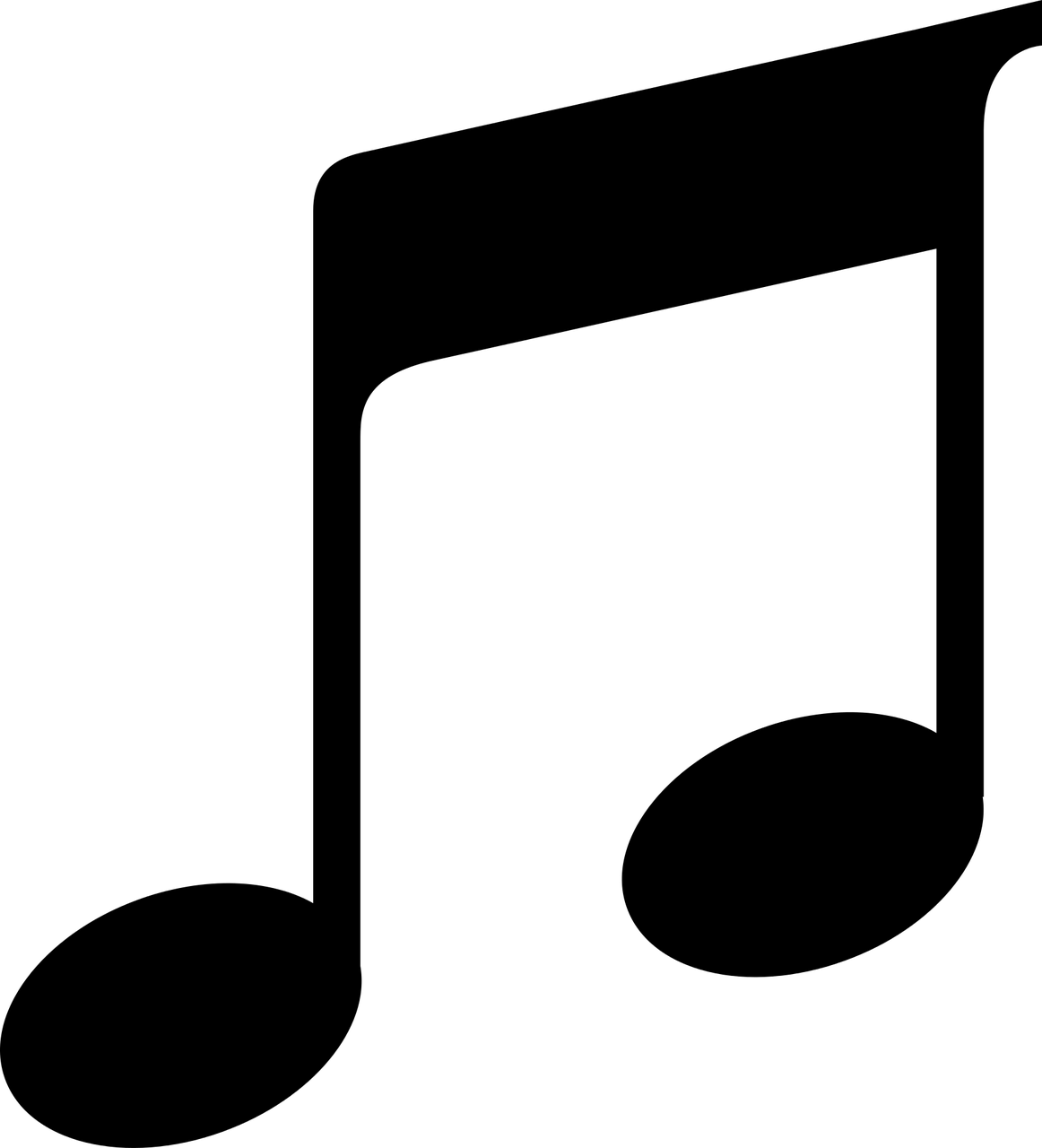 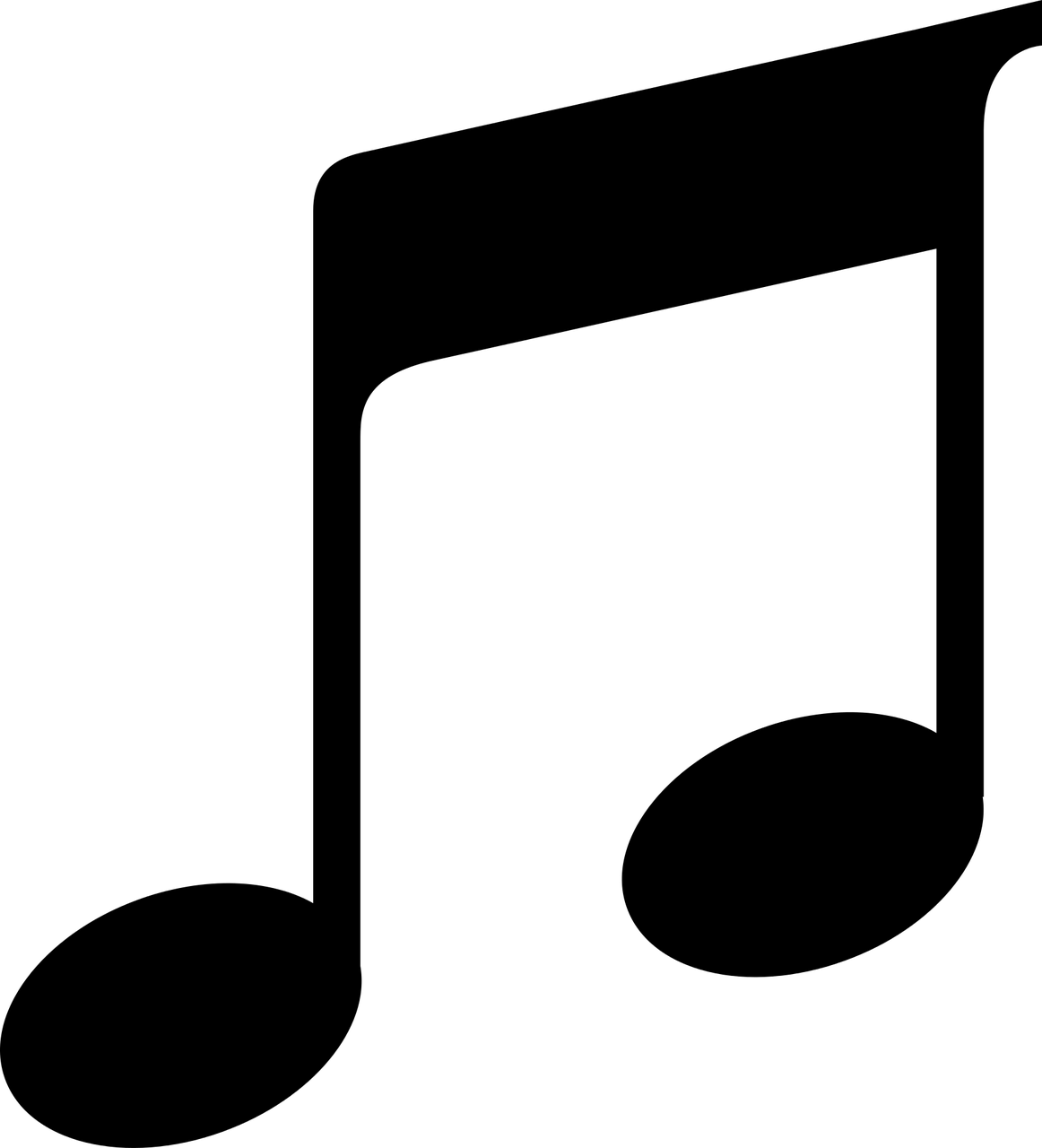 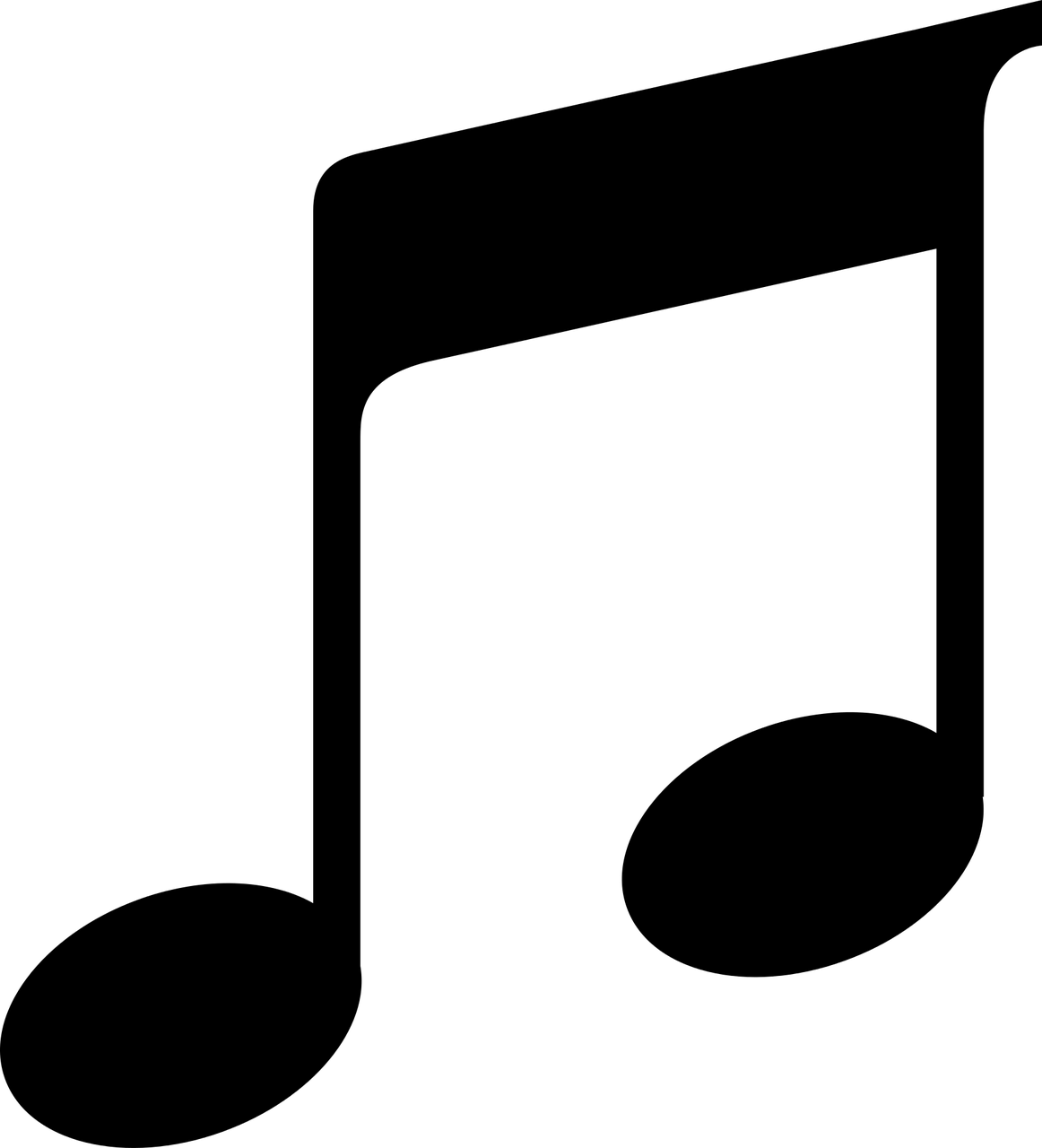 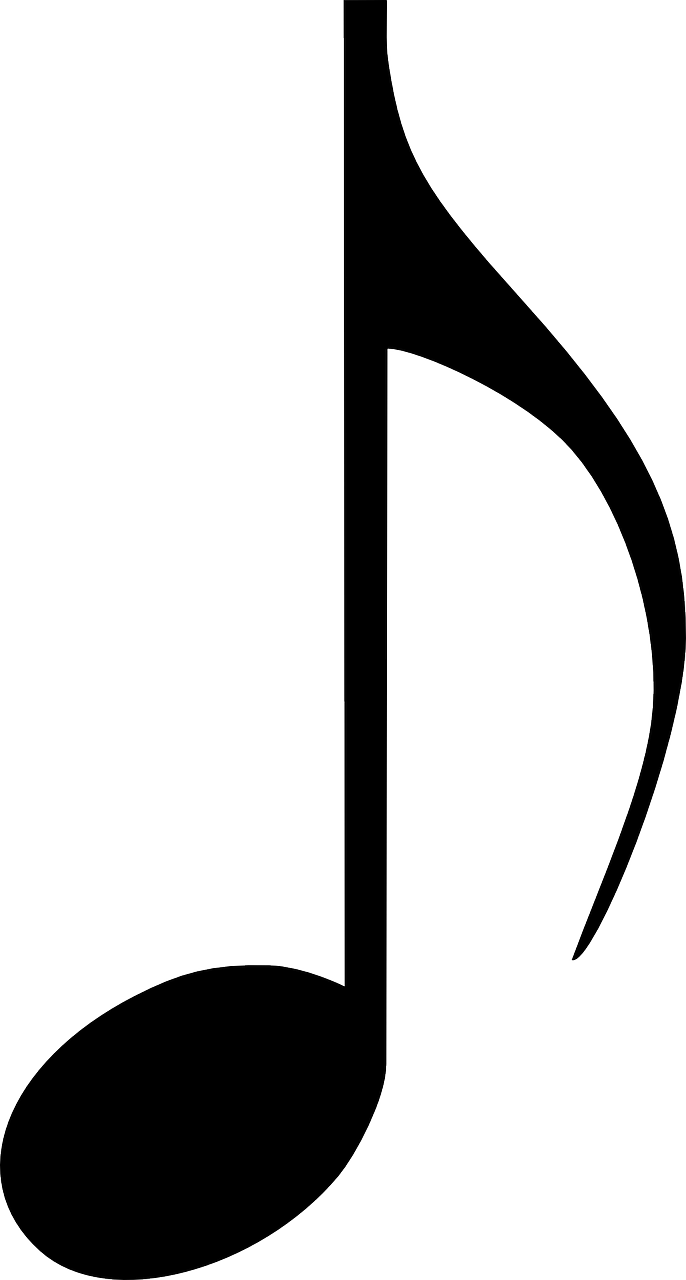 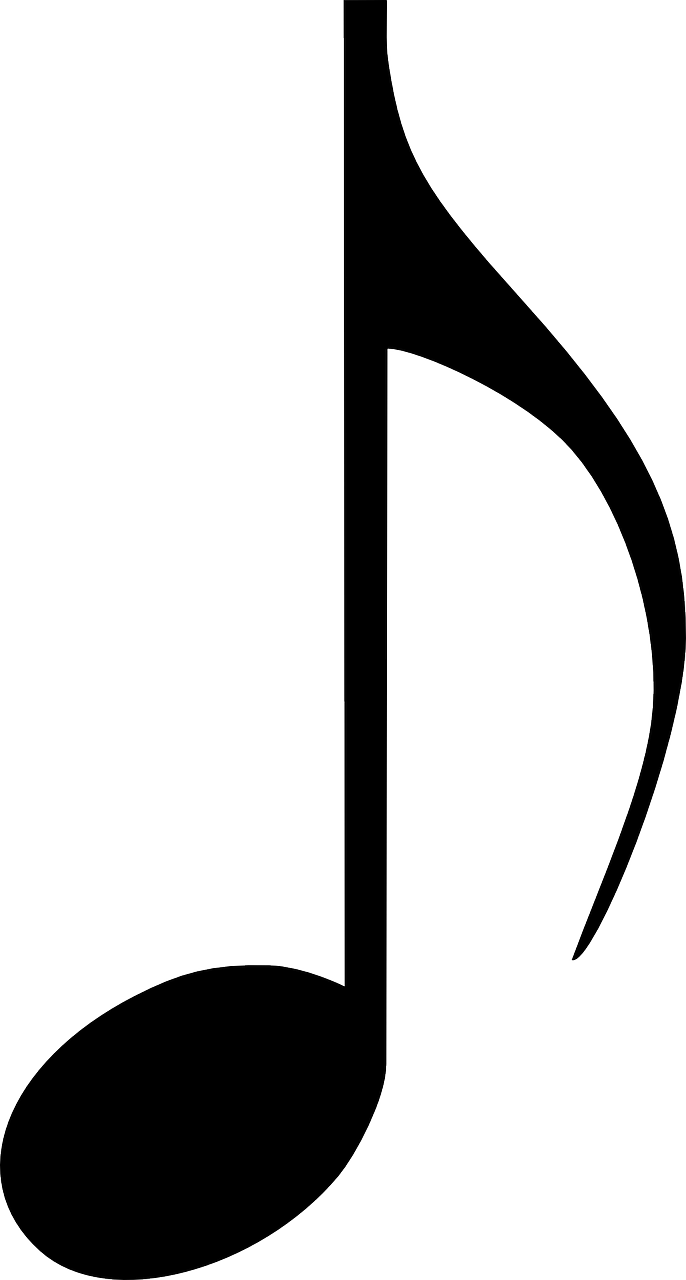 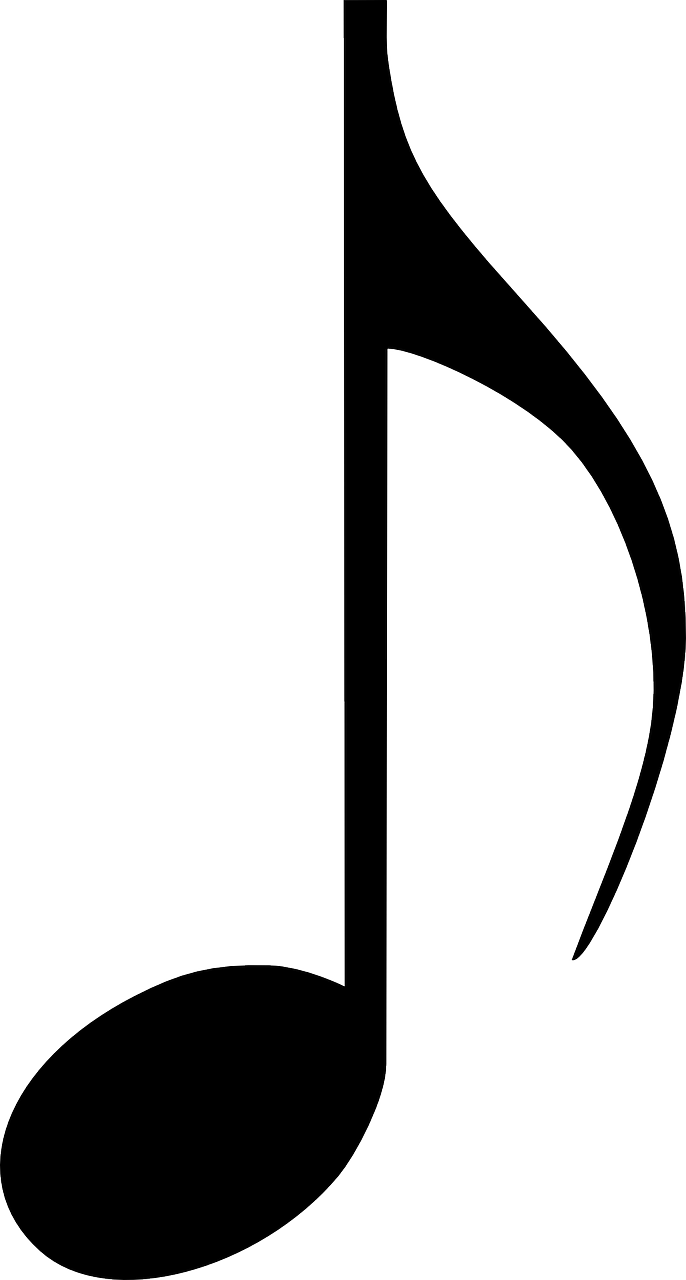 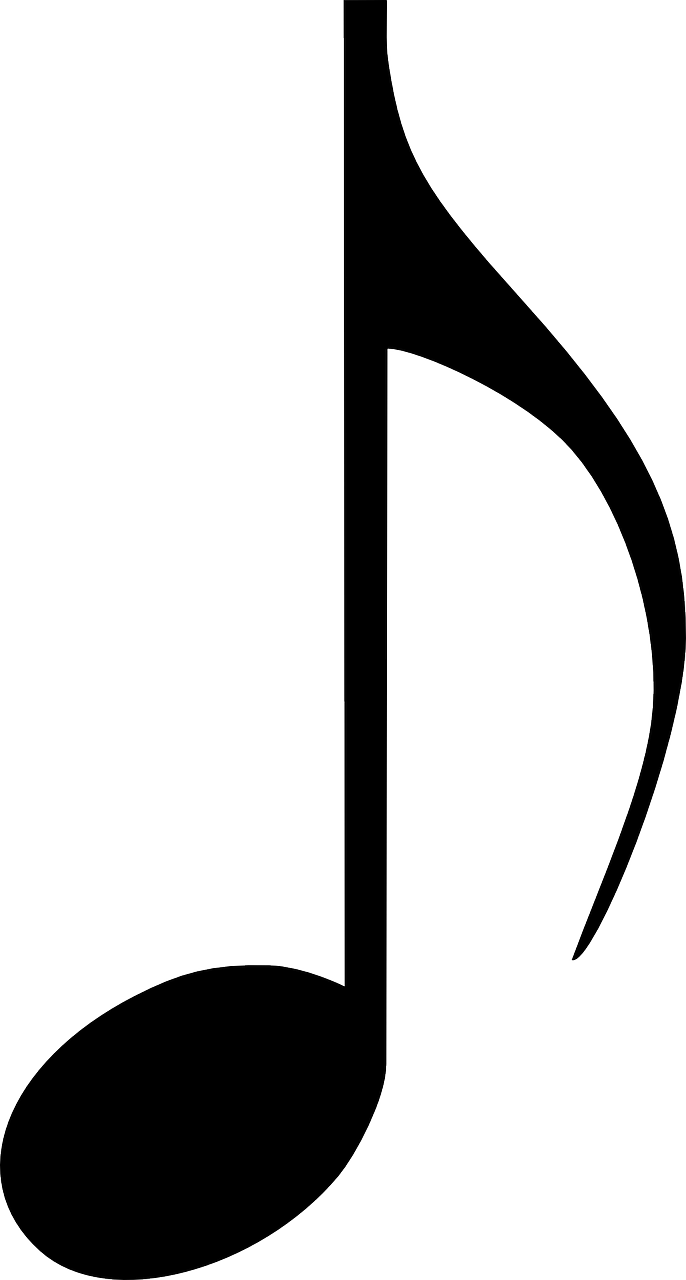 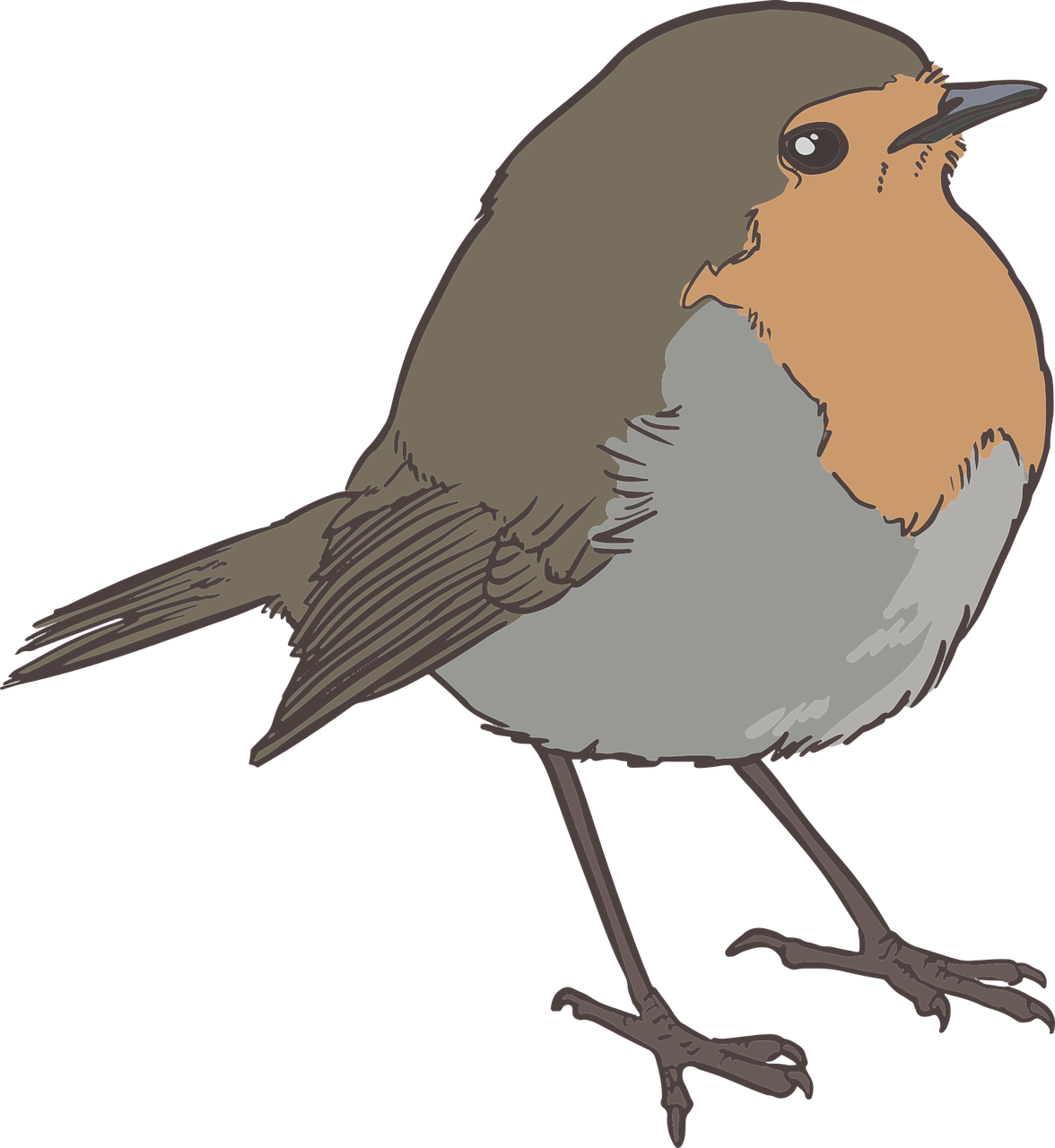 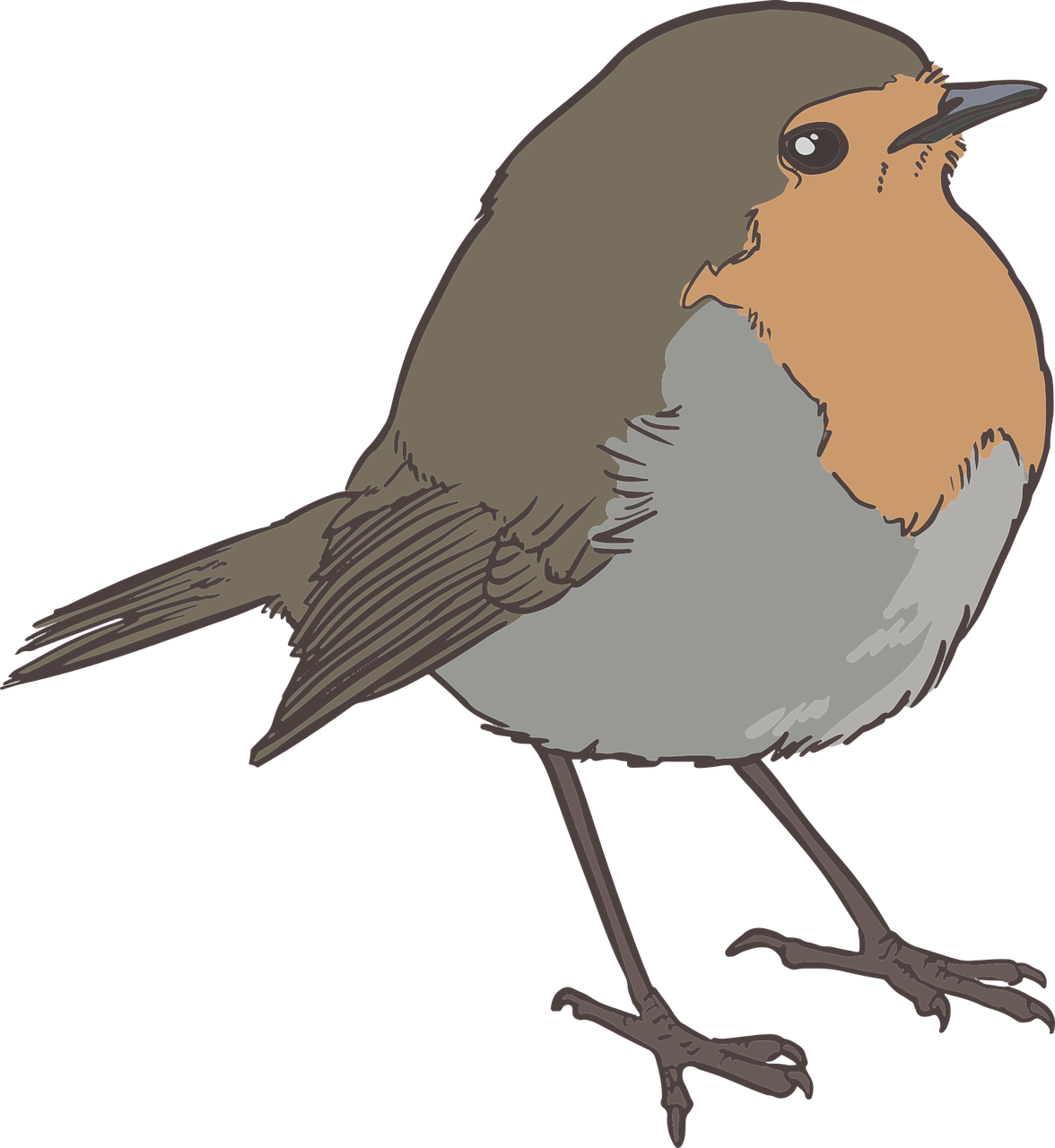 [Speaker Notes: Dictation [14 points]]
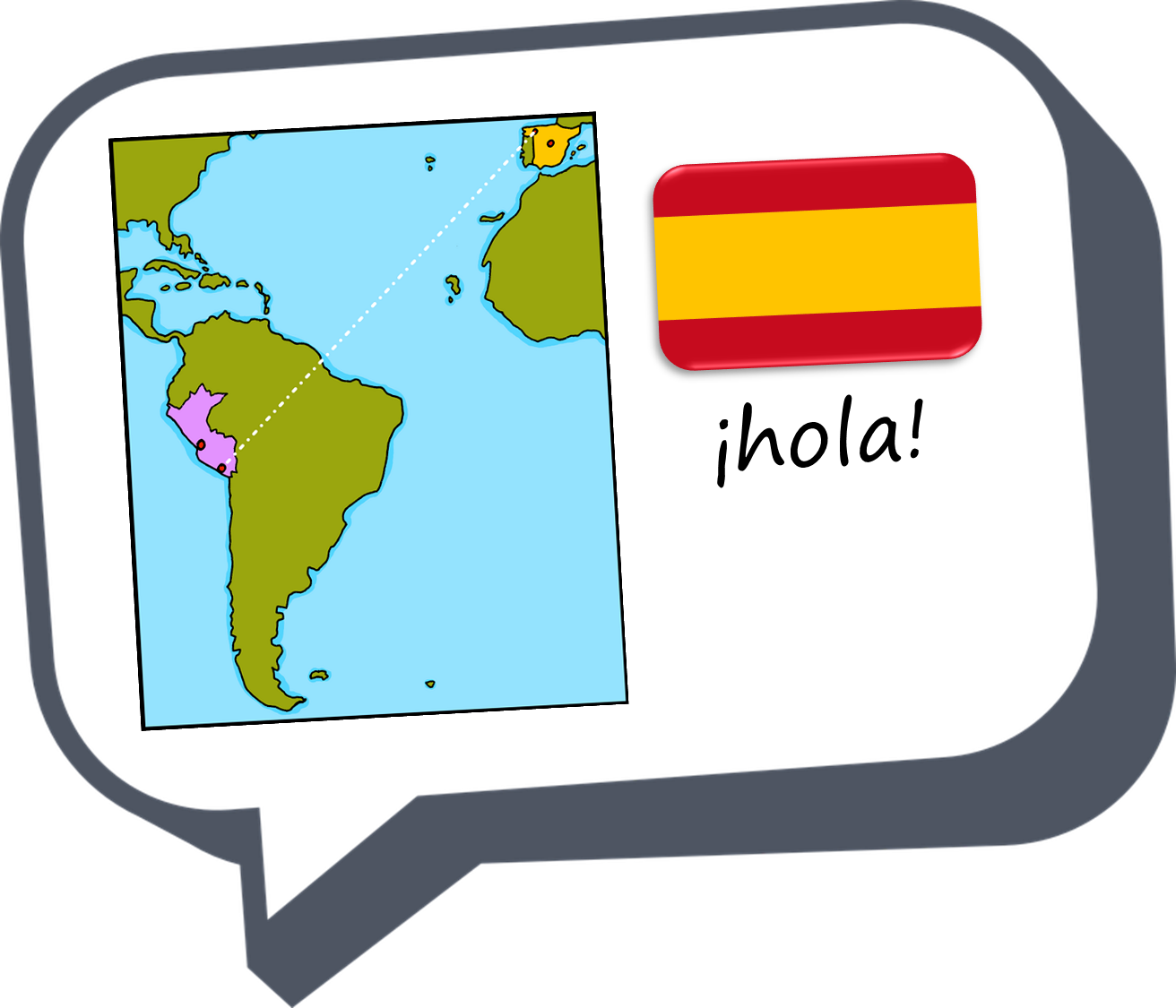 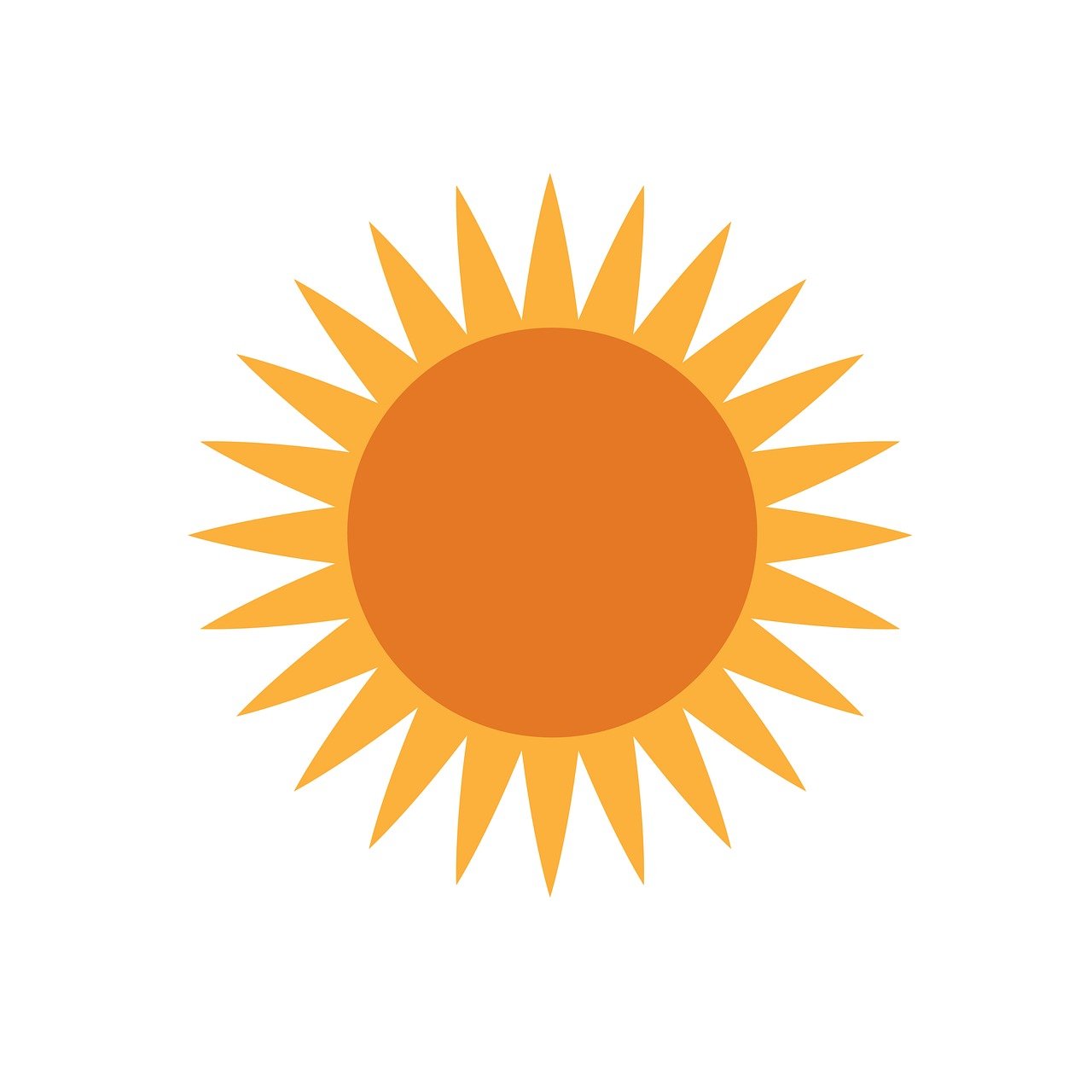 ¡Felicesfiestas!
azul
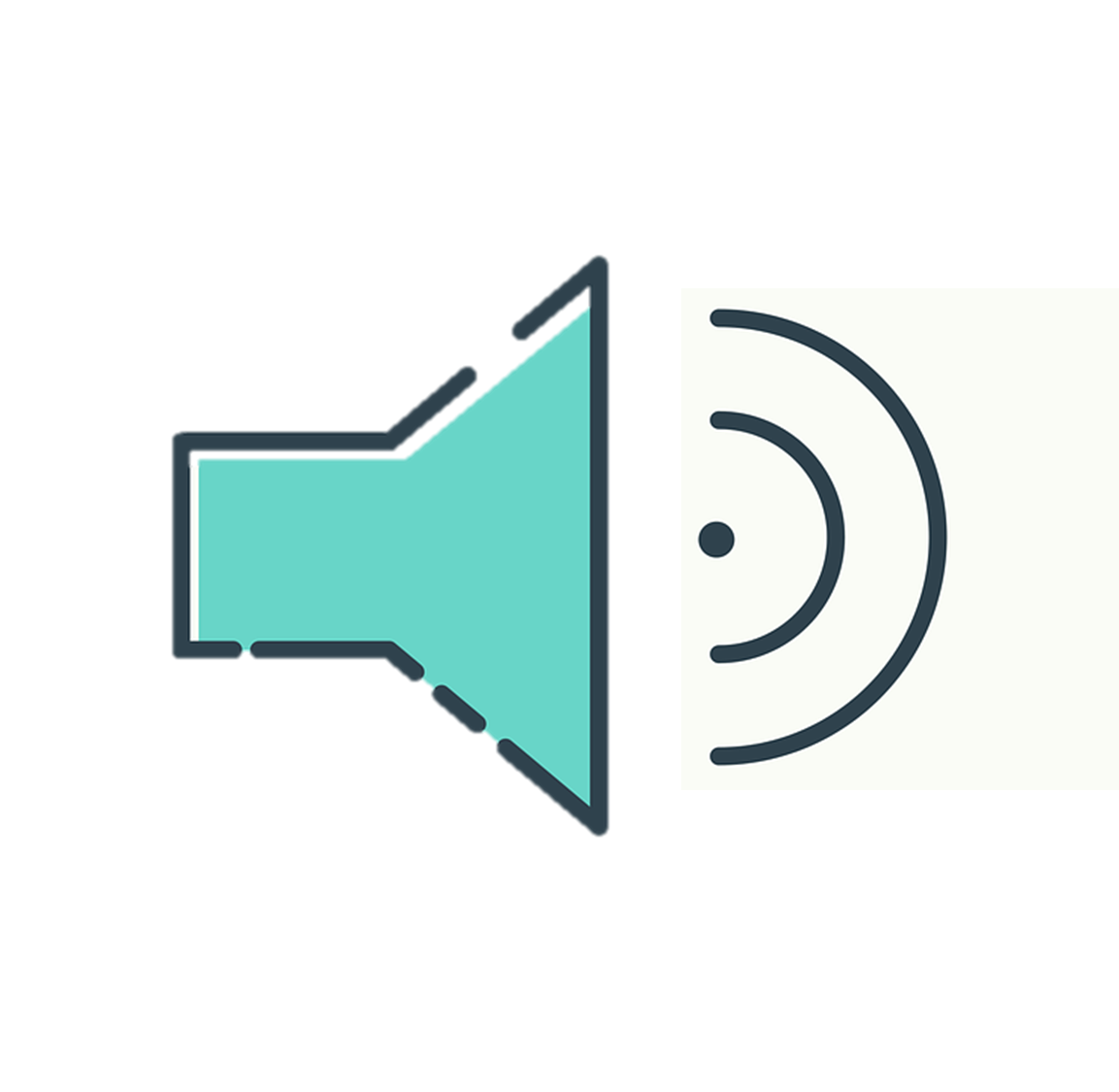 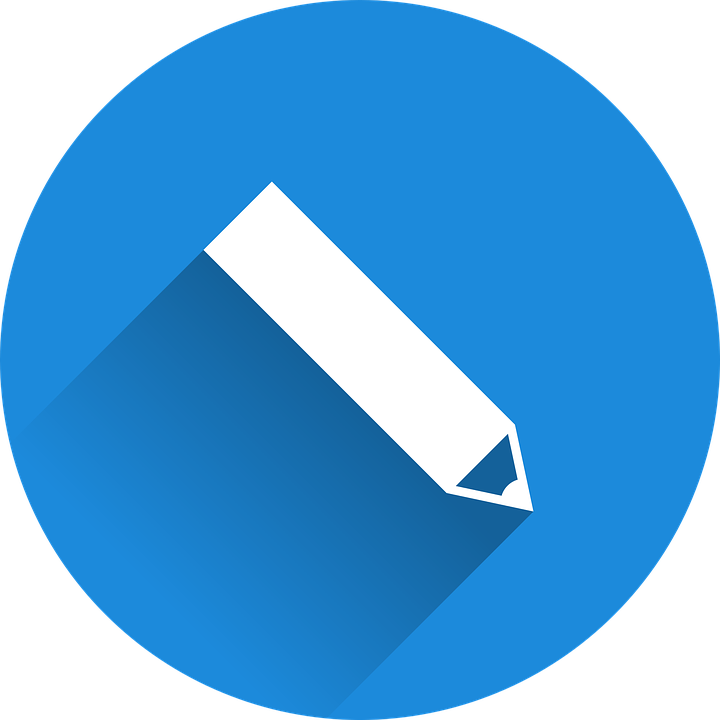 escuchar
escribir
1.  Juliana lives in Quimbaya.
1.  Juliana vive en Quimbaya. [2]
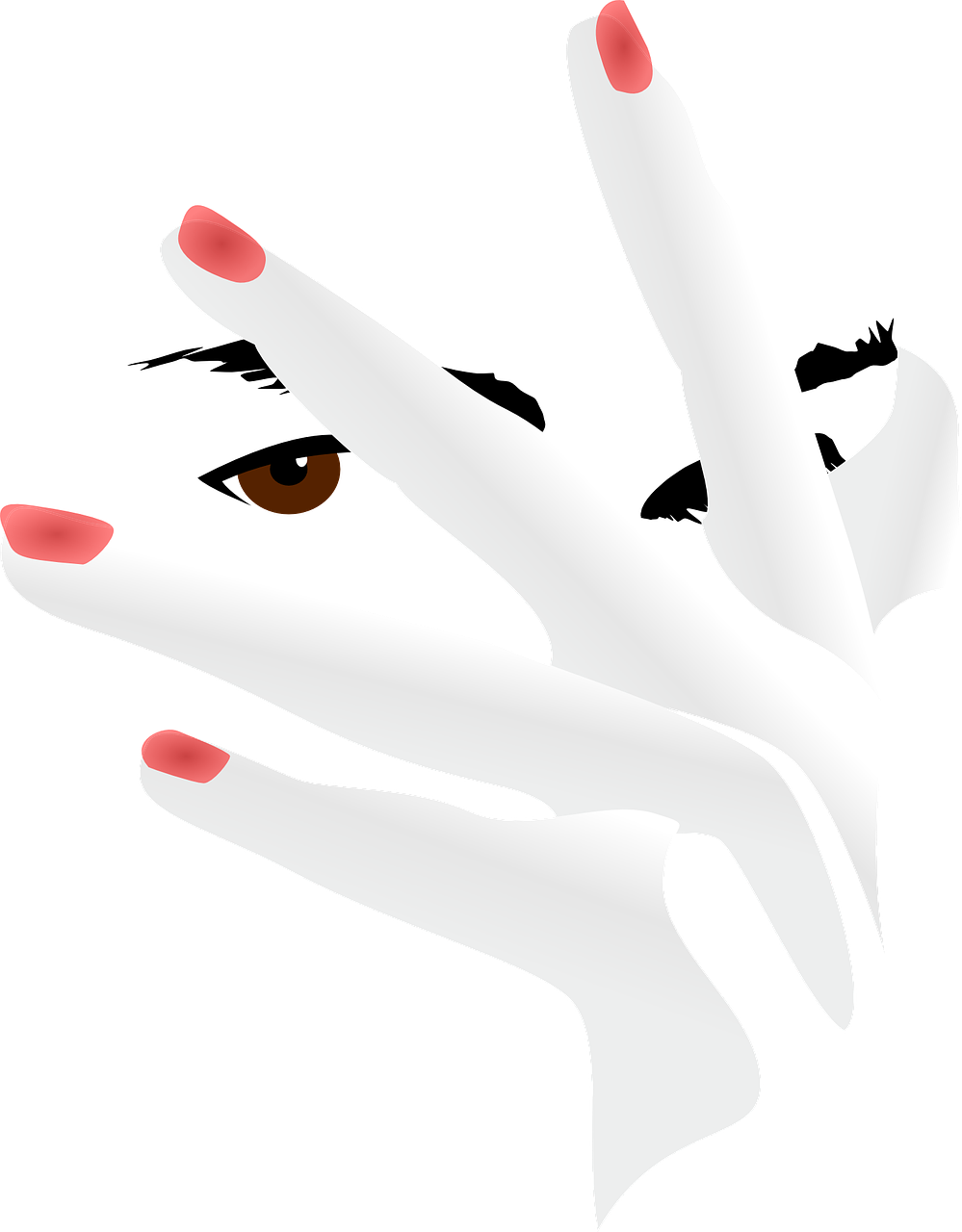 2. She is growing beautiful nails.
2.  Cultiva uñas preciosas. [3]
3.  The squirrel is cute but a tease.
3. La ardilla es chula pero zumbona. [3]
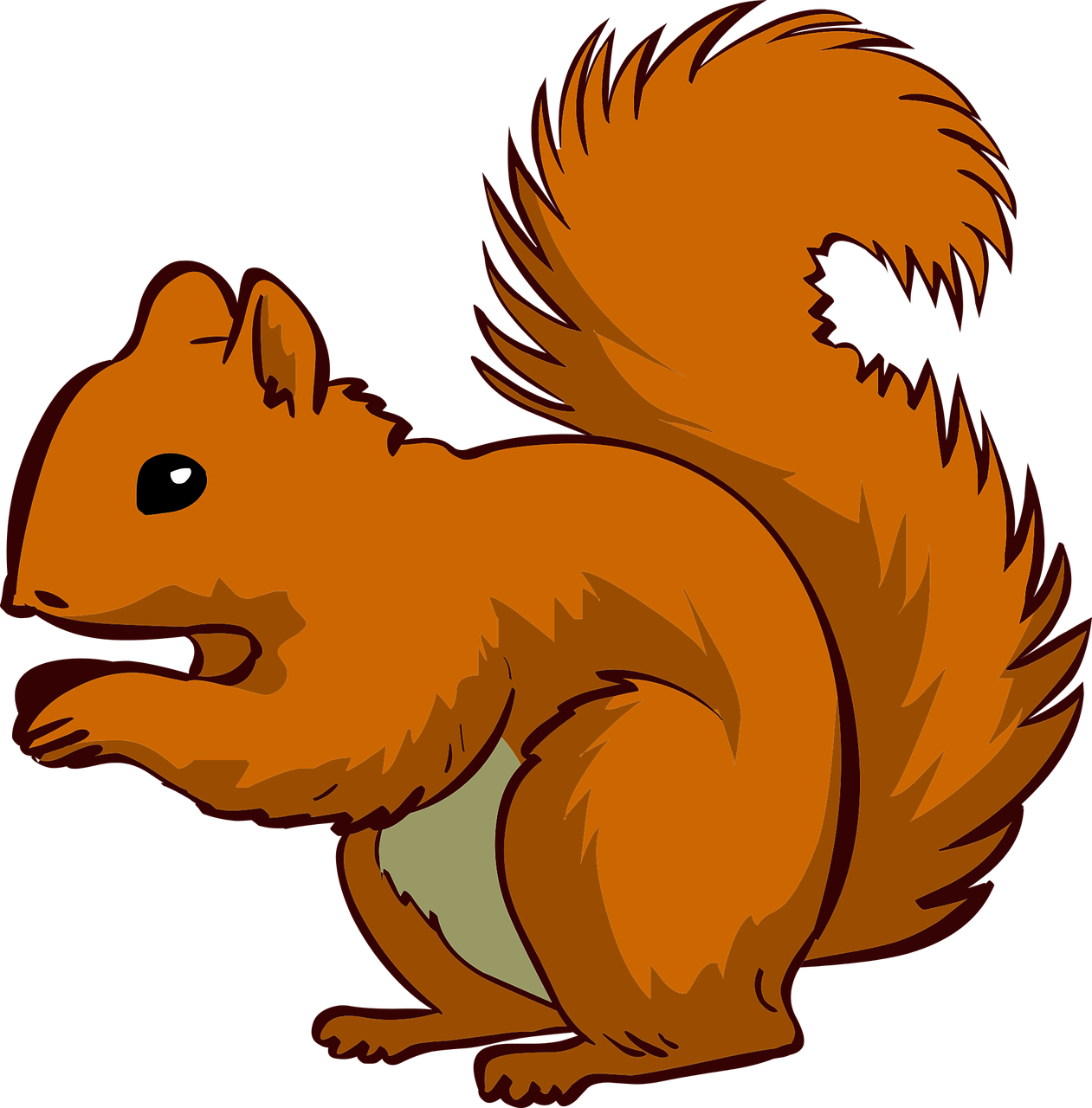 4.  It usually eats nuts and rodents.
4. Suele comer nueces y roedores. [3]
5. El canto del gorrión es alegre y melodioso. [3]
5.  The song of the sparrow is cheerful and melodious.
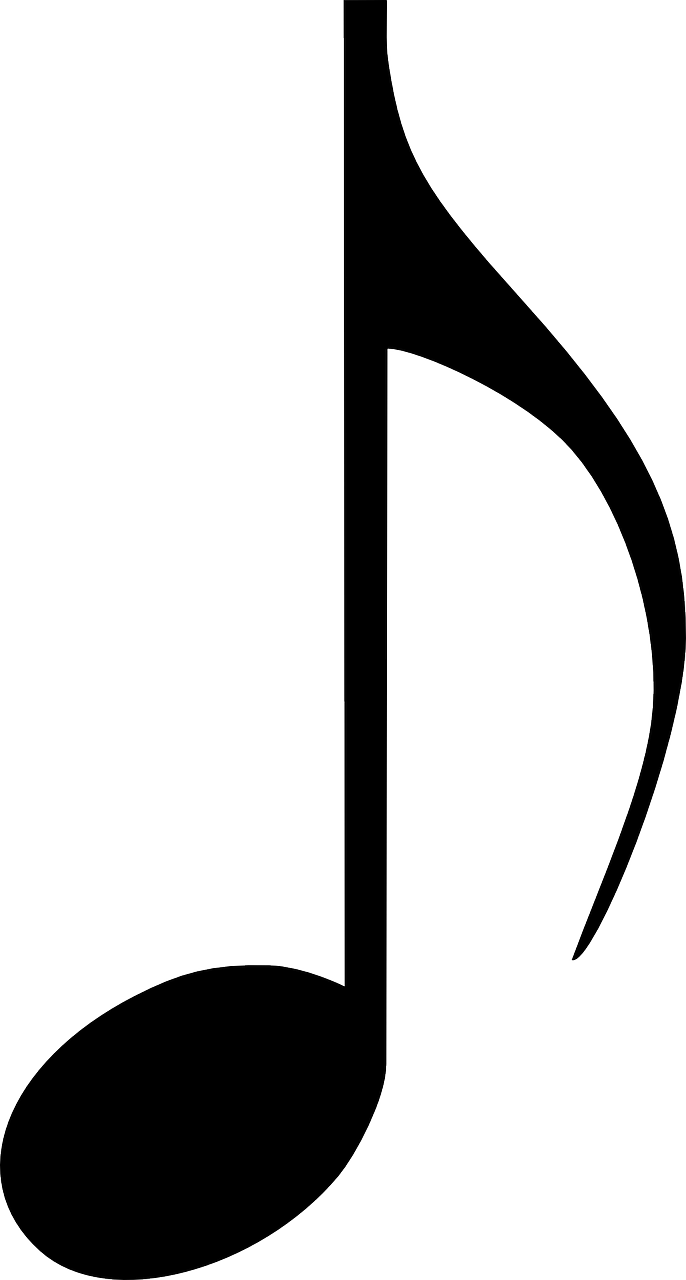 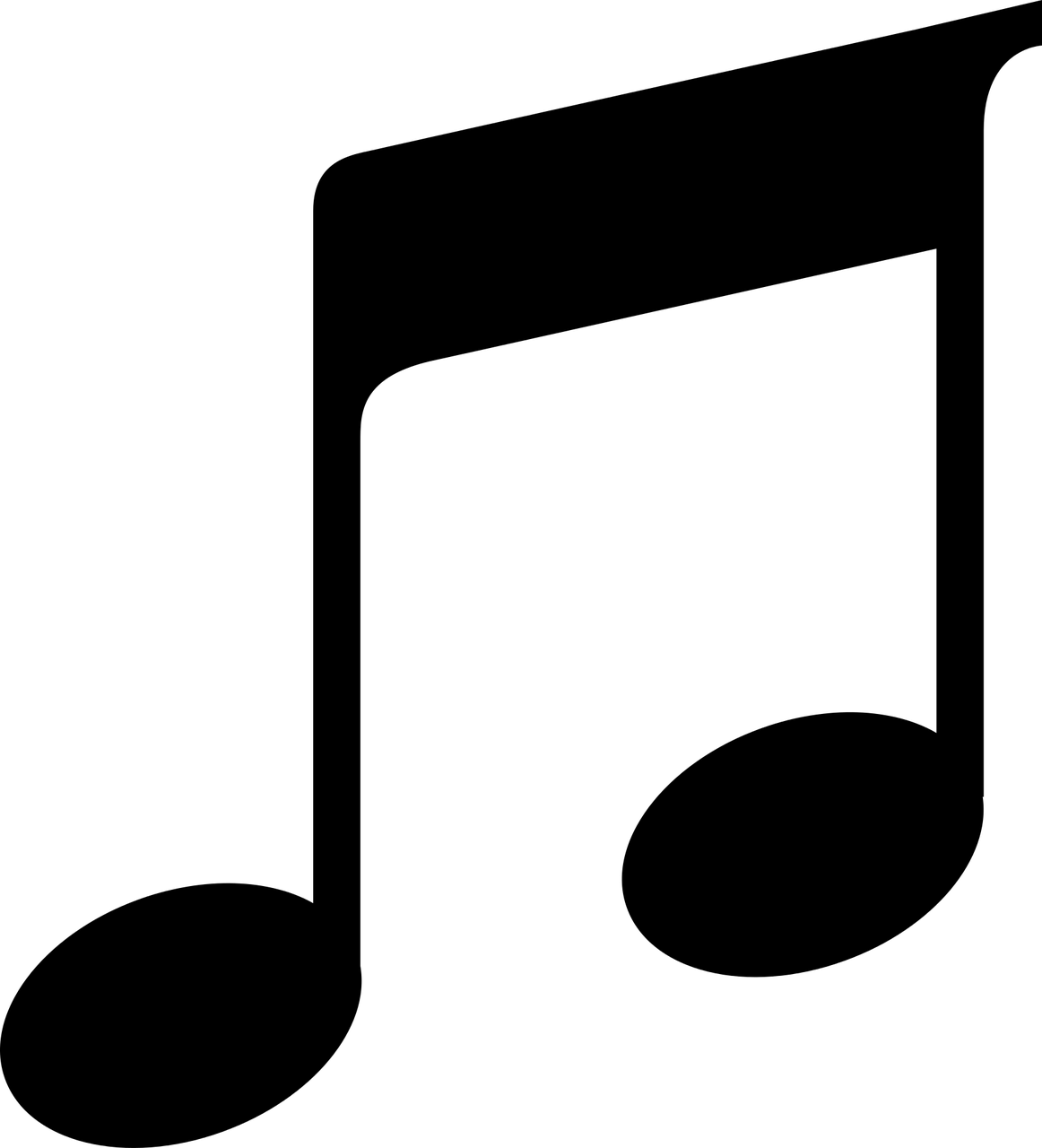 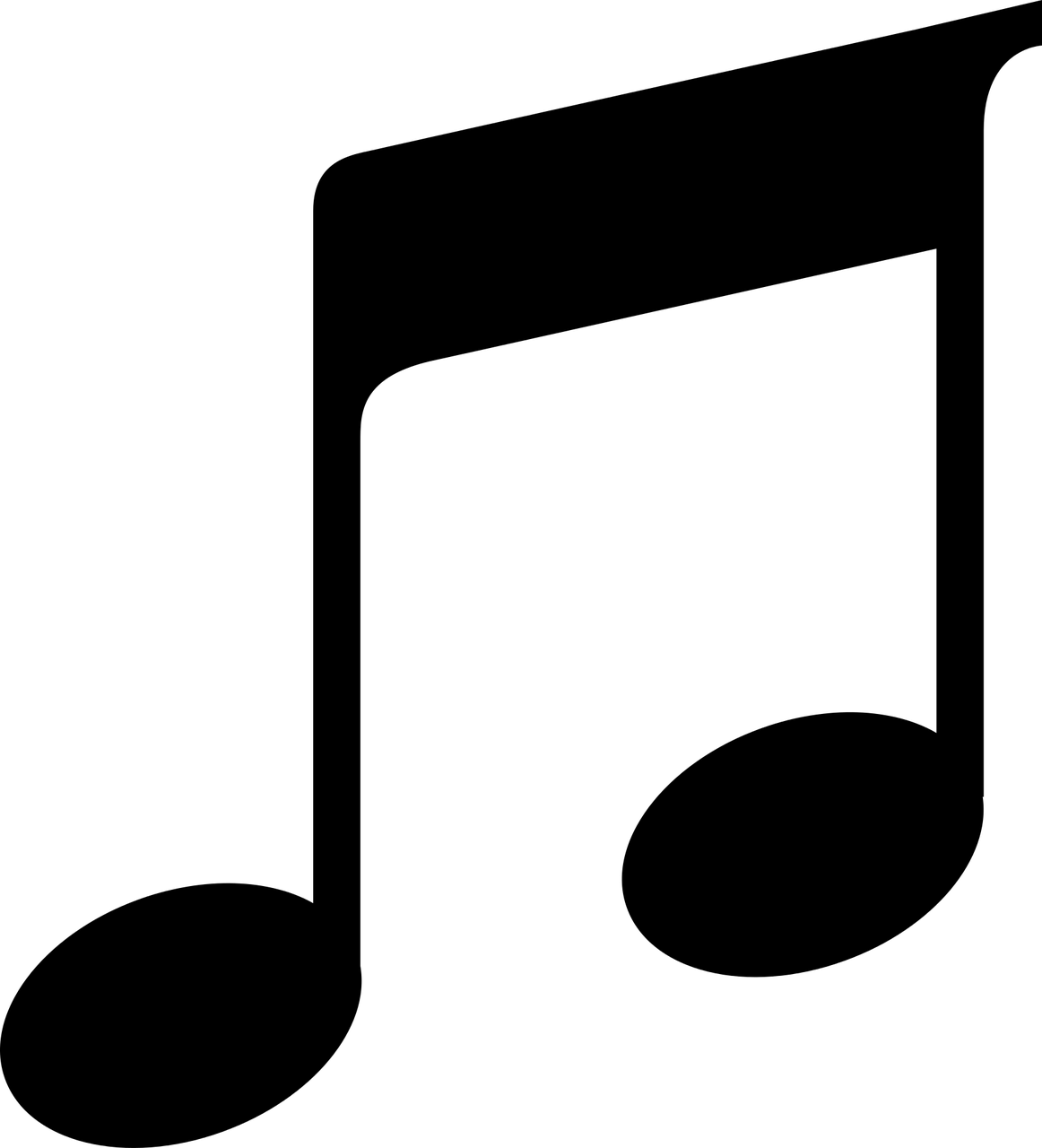 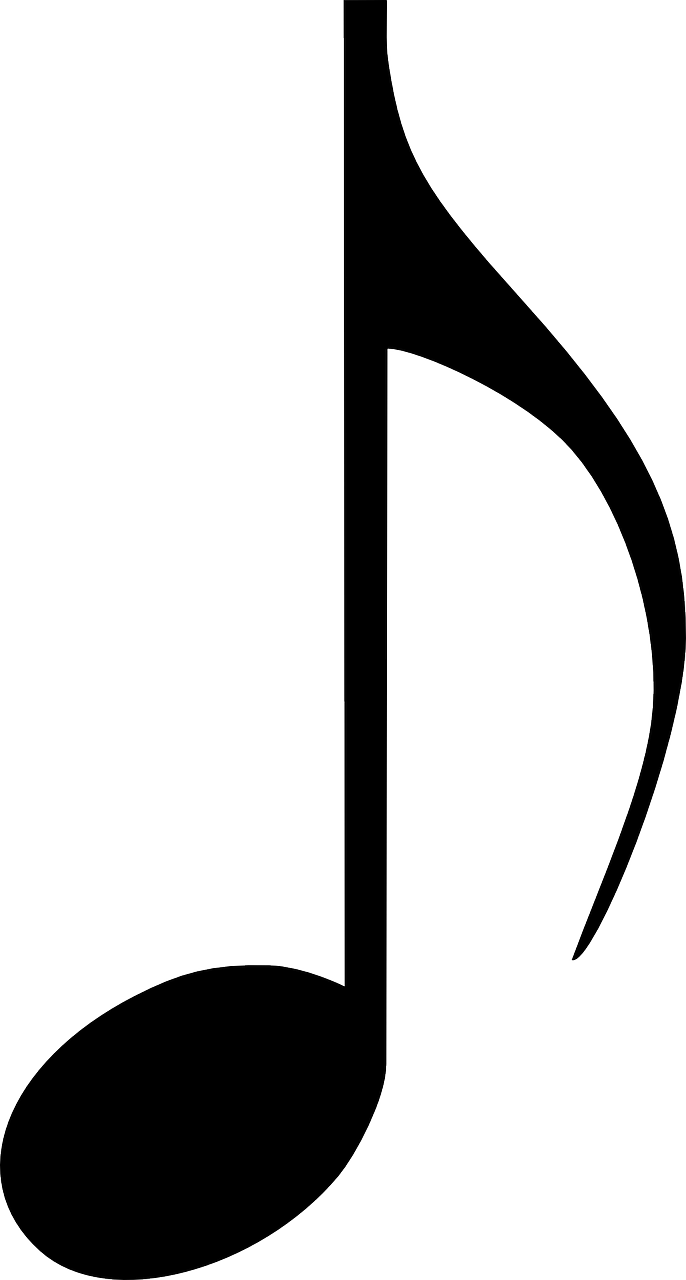 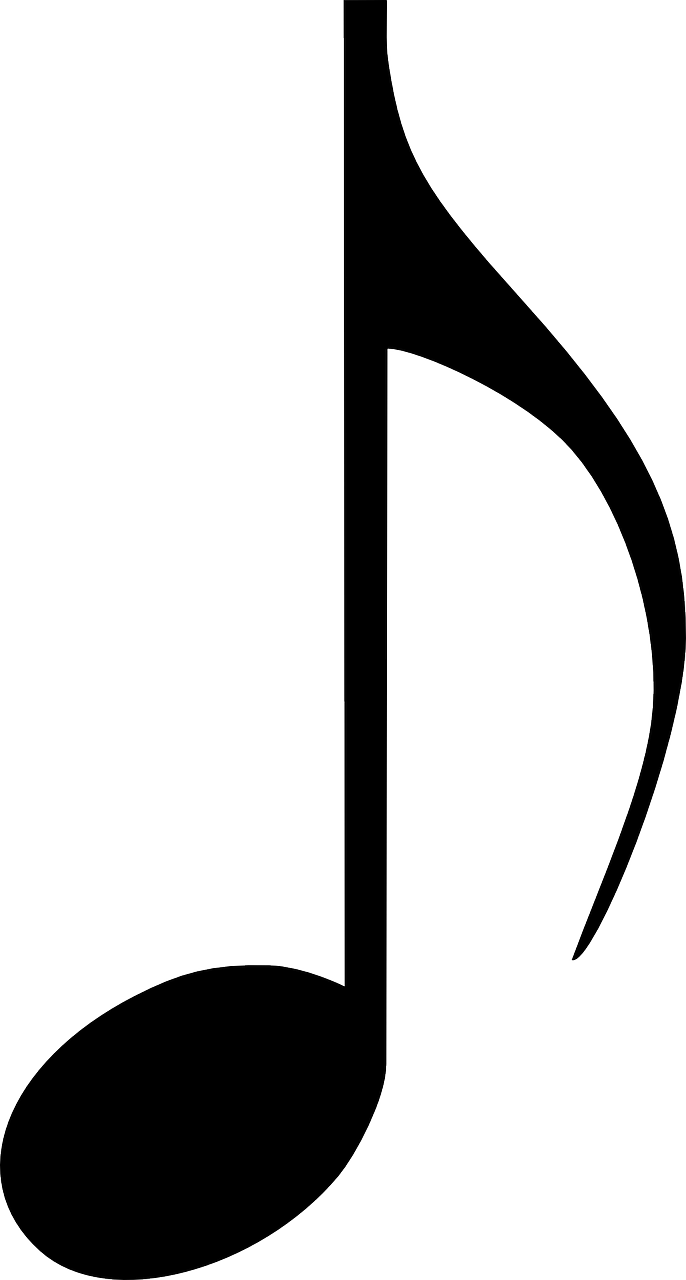 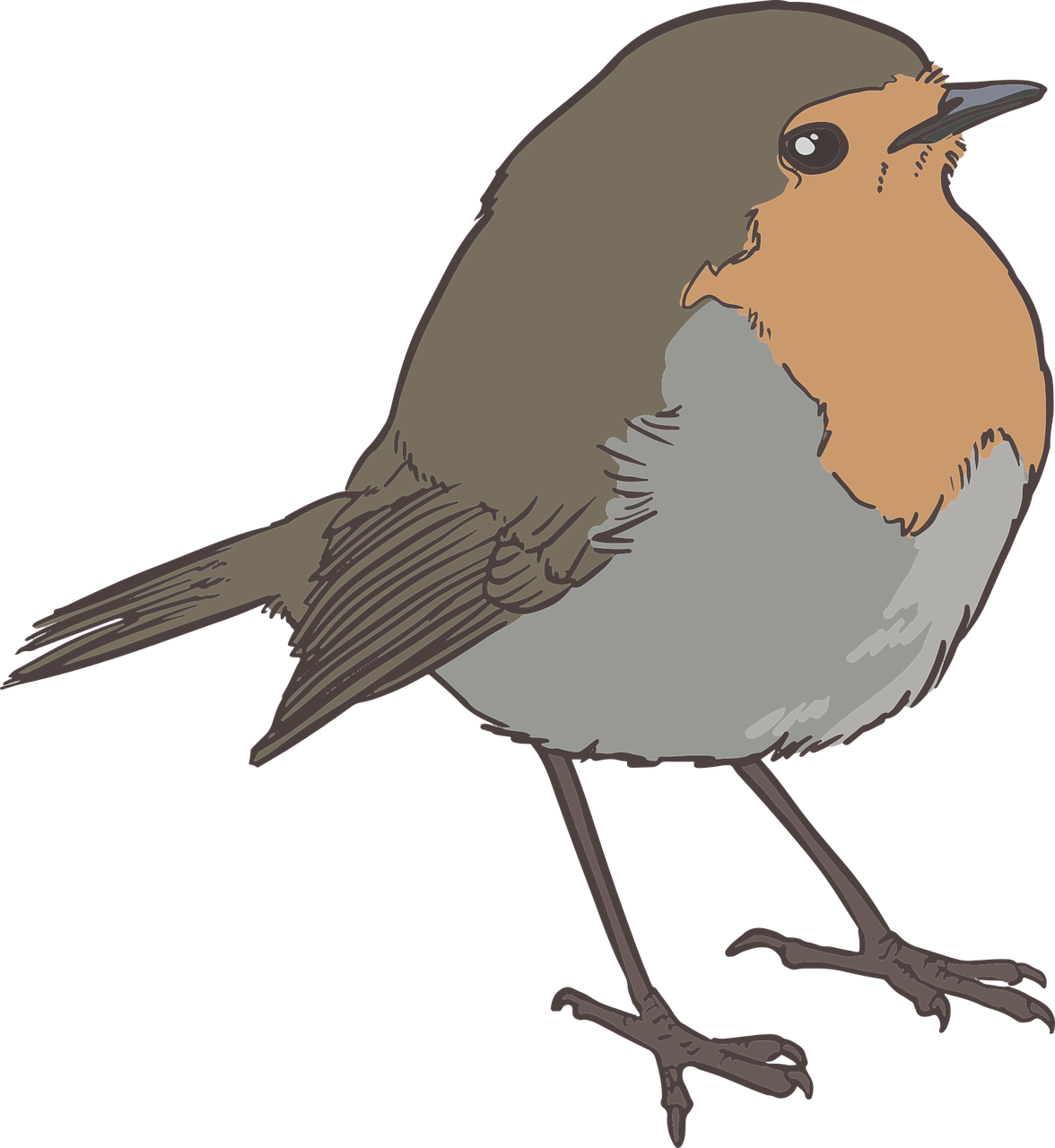 [Speaker Notes: Dictation answers and English sentence translations for information [14 points]]